Magnet Mass Production and Field Measurements Results for TPS
C. S. Hwang, NSRRC, Hsinchu, Taiwan
IMMW 18, NSLSII (Long Island), 3 June 2013
[Speaker Notes: Change name, proton, neutron, heavy iron & carbon therapy, I will try to give a overall introduction of magnet measurement system at NSRRC]
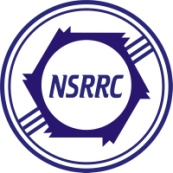 Outline
Field measurement system
	- Hall Probe, Rotating coil, search coil
 Magnet alignment method
 Inspection of Storage ring magnets
 Inspection of Booster ring  magnets
 Injection Magnets
 Summary
2
[Speaker Notes: Before the introduction, I will report the status of the new project of 3 GeV TPS.]
Major Milestones of TPS project
Status of the sub-components
Civil and utility construction will be completed before end of 2013.
The storage ring installation has been started and will be finished in the third quarter of 2014 and then start the commissioning.
150 MeV linac system has been completed and prepare to move into TPS location.
3 sets of superconducting RF system has been finished and the high power test is processing in house.
700 kW Cryogenic system is already and prepare to move to TLS location.
All magnets has been finished 80% by BSL company and will be done at the end of September.
All the vacuum chambers of the 24 sections will be finished before September.
All the power supply will be delivery to NSRRC before this year.
Control system were developed and will be installed and tested next year.
Activity center &TPS outside view
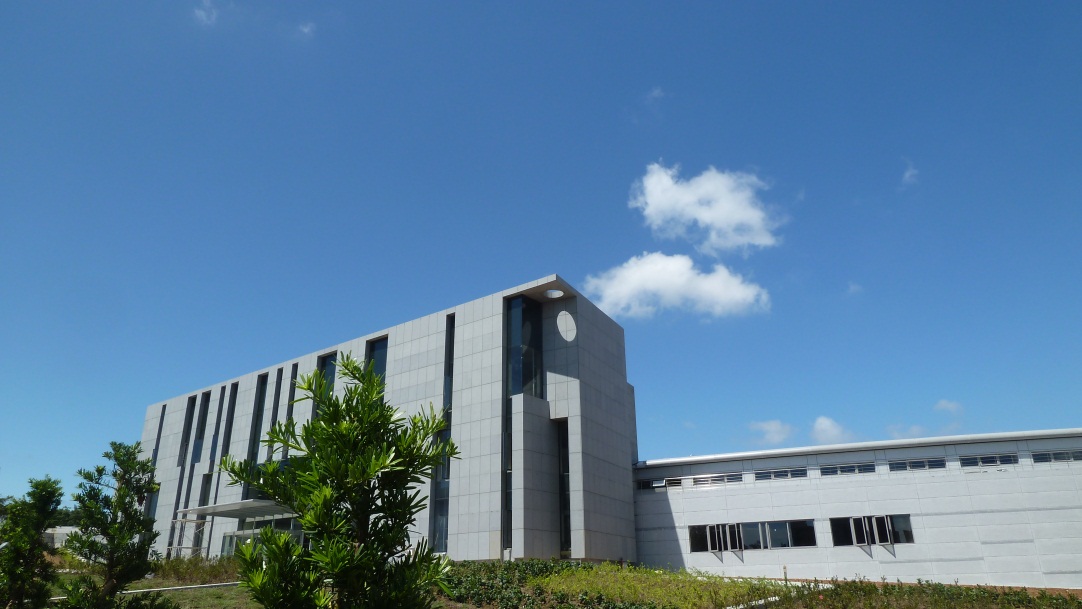 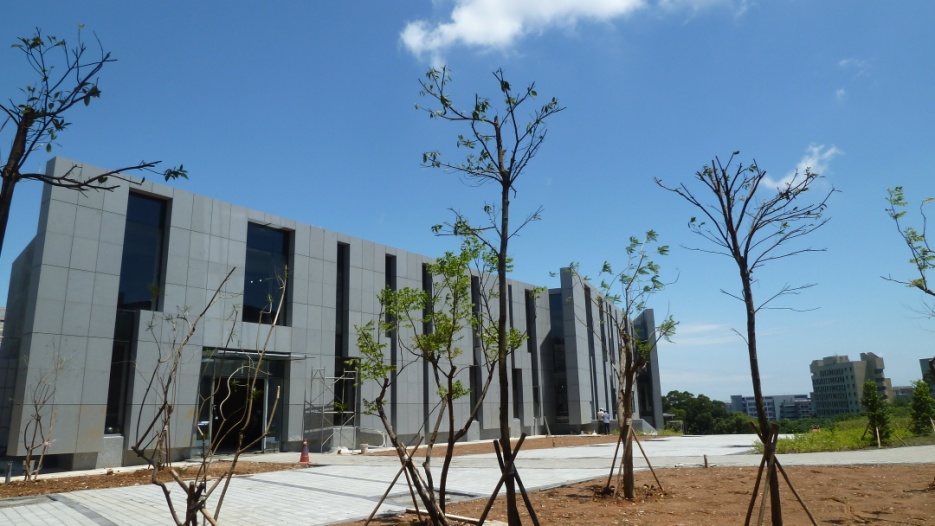 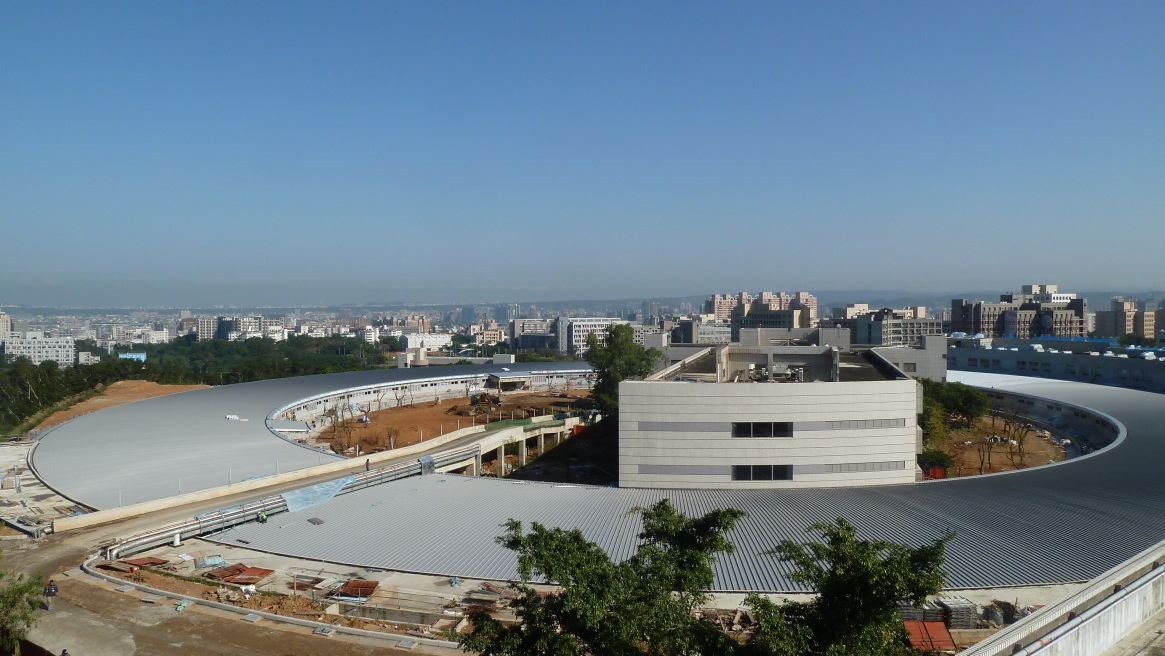 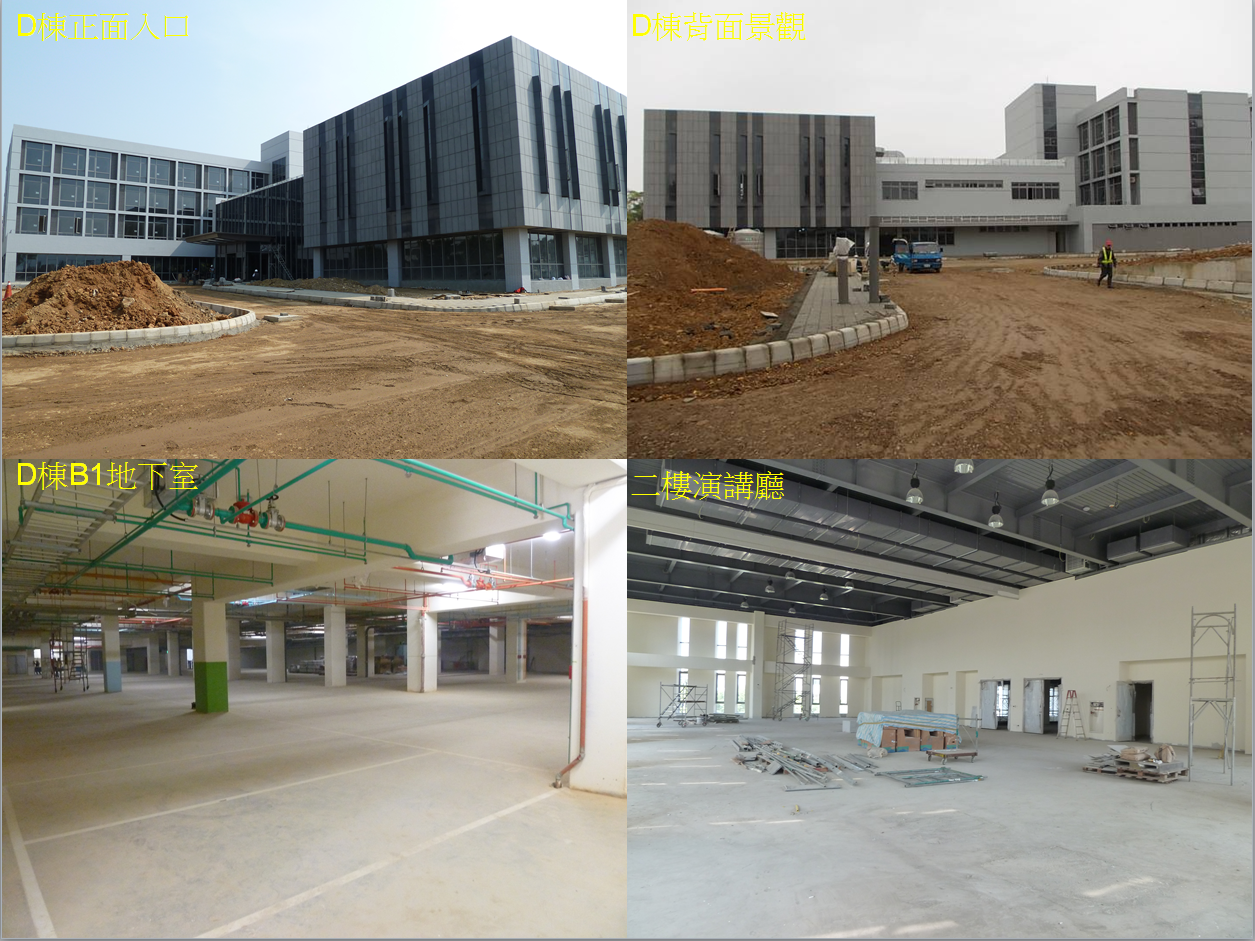 Academic & Activity center
TPS building
The inside view of TPS
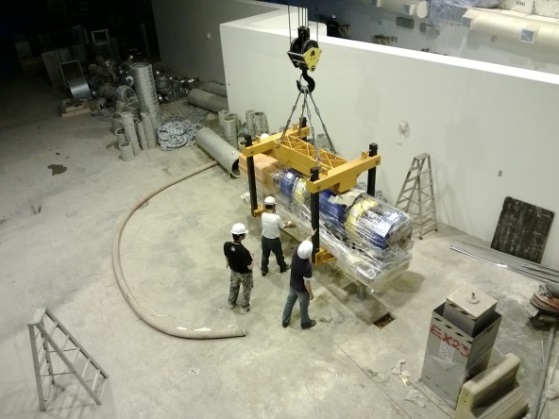 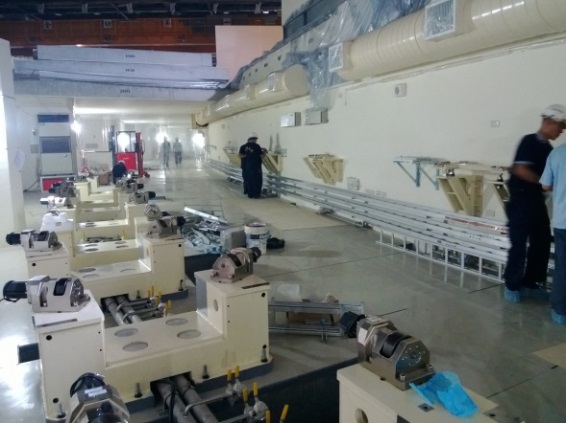 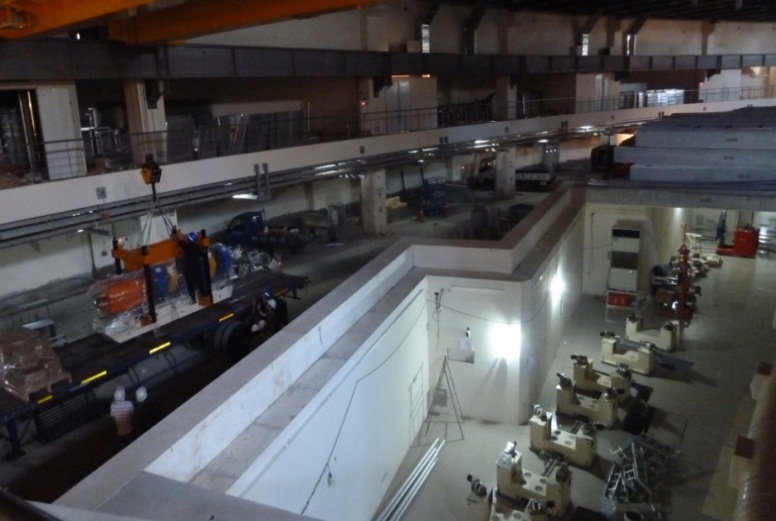 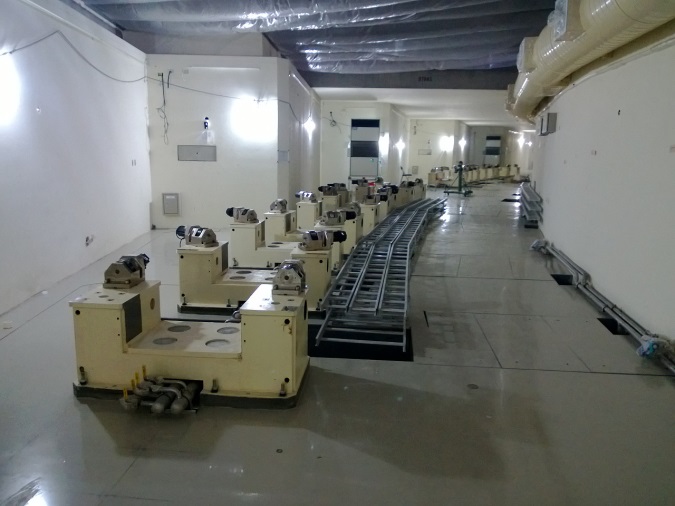 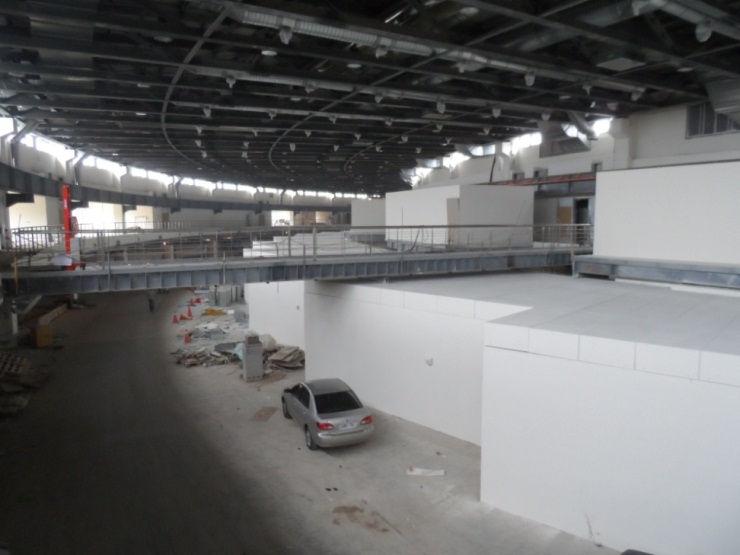 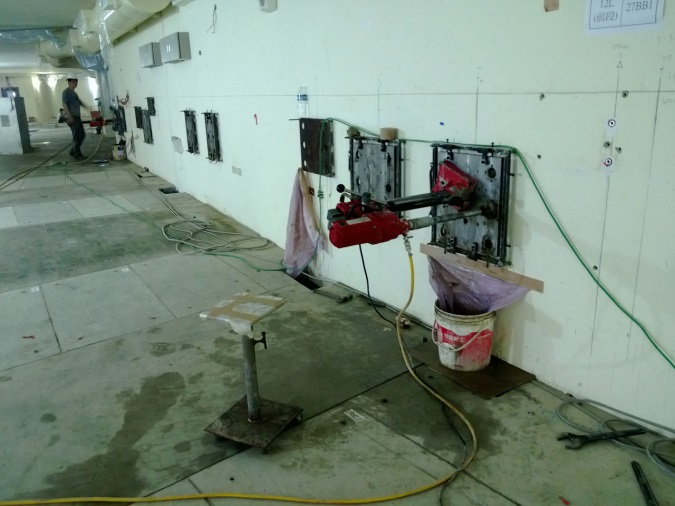 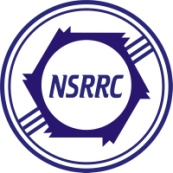 Overview of magnet Lab.
[Speaker Notes: We have many different length of Hall probe bench for different purpose of field measurement.]
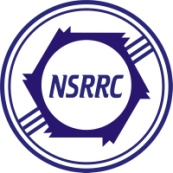 Field measurement system for TPS magnets
Two Hall probe system (HPS): 
Main field strength of HPS was calibrated by NMR & ESR (Nuclear magnetic resonance & electron spin resonance system) using dipole magnet.
This system used for all dipole magnet measurement and the inspection all of the prototype magnets.   
Two Rotating coil system (RCS): 
Main field strength of RCS was calibrated by HPS using quadrupole and sextupole magnets.
Field center of magnet was calibrated by CMM (3-D mechanical measurement system) using quadrupole and sextupole magnets.
Long coil & Search coil system
This system was used to measure Kicker and Septum. The pulse field and pulse current were recoded to be compared.
8
HPS and measurement bench
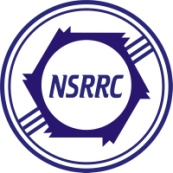 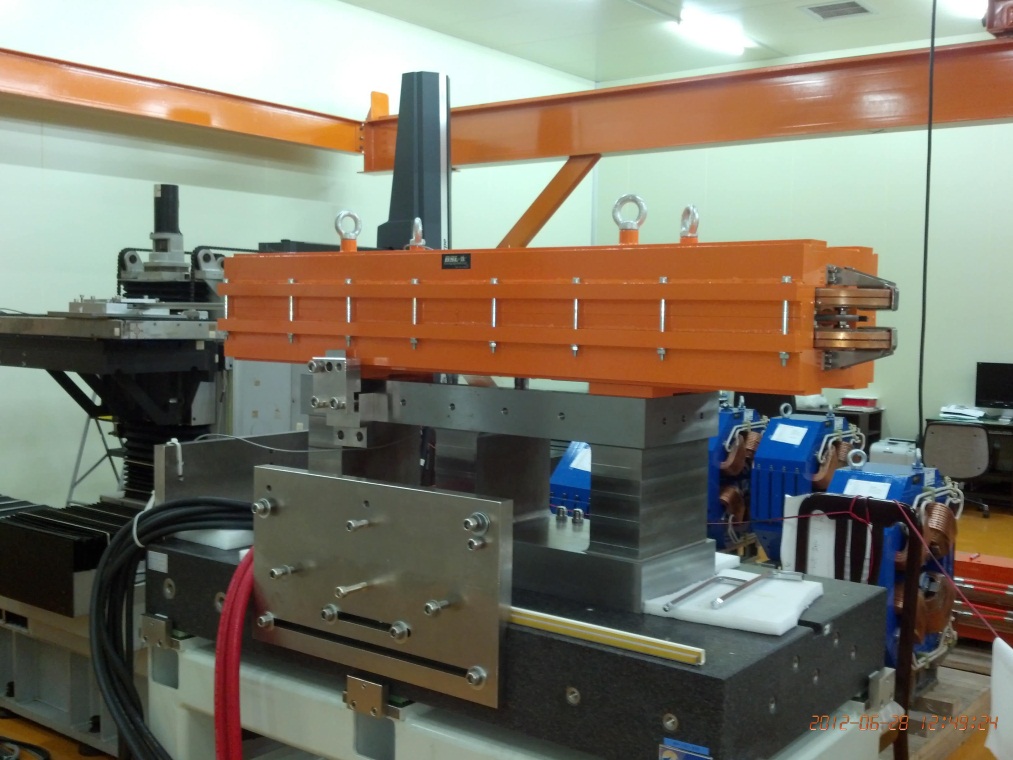 SR-dipole magnet adapter
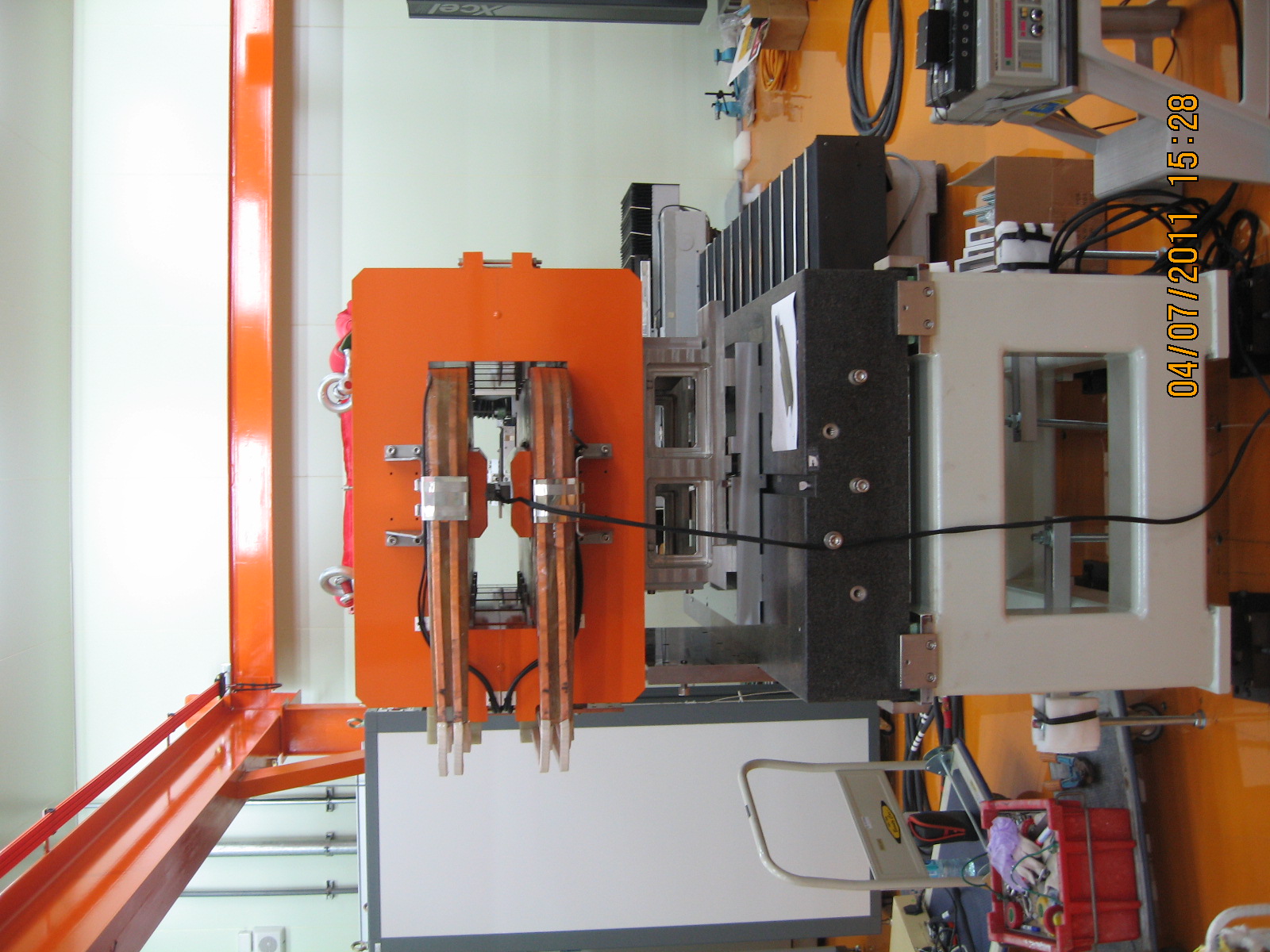 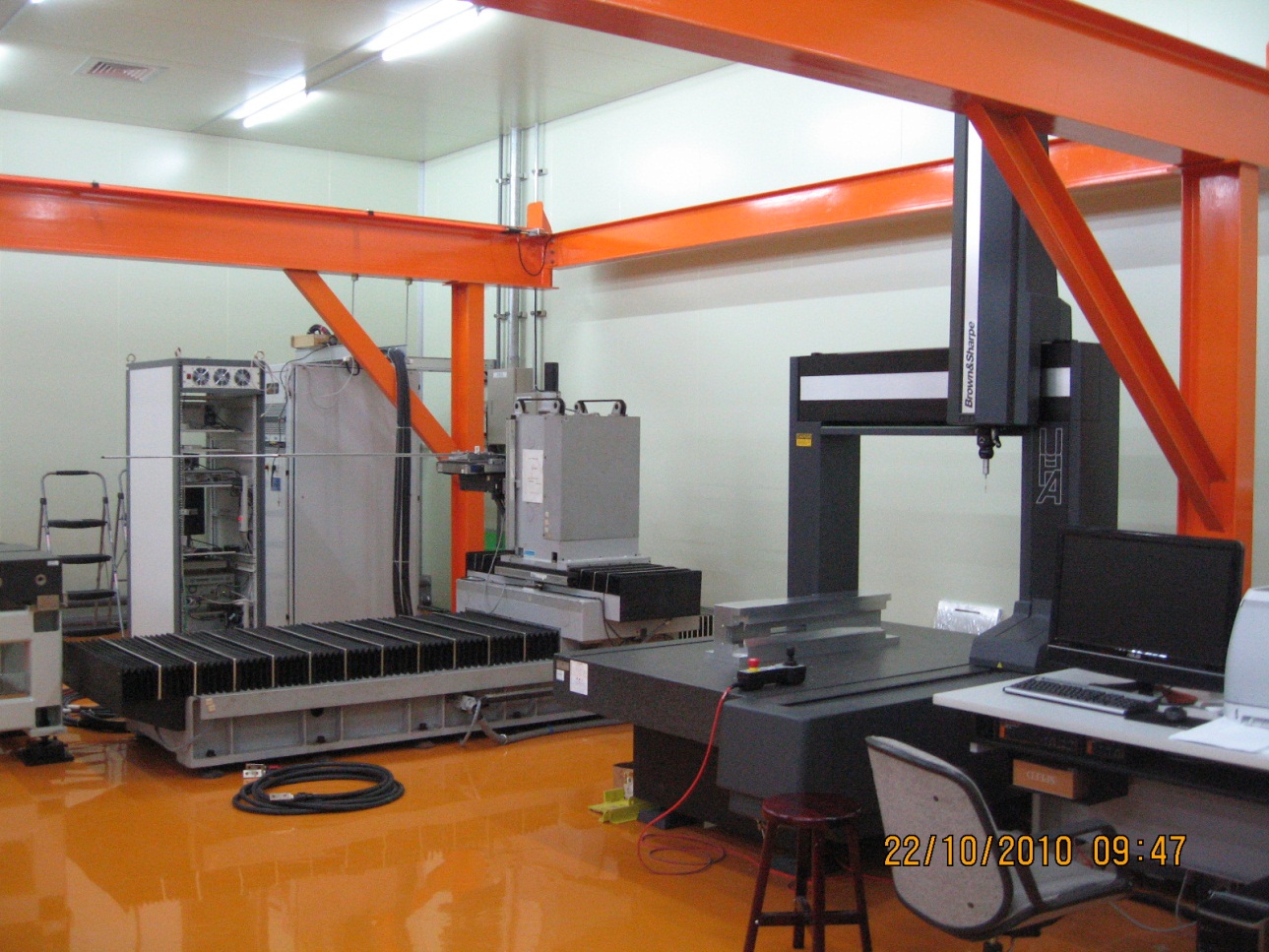 BR-dipole magnet adapter
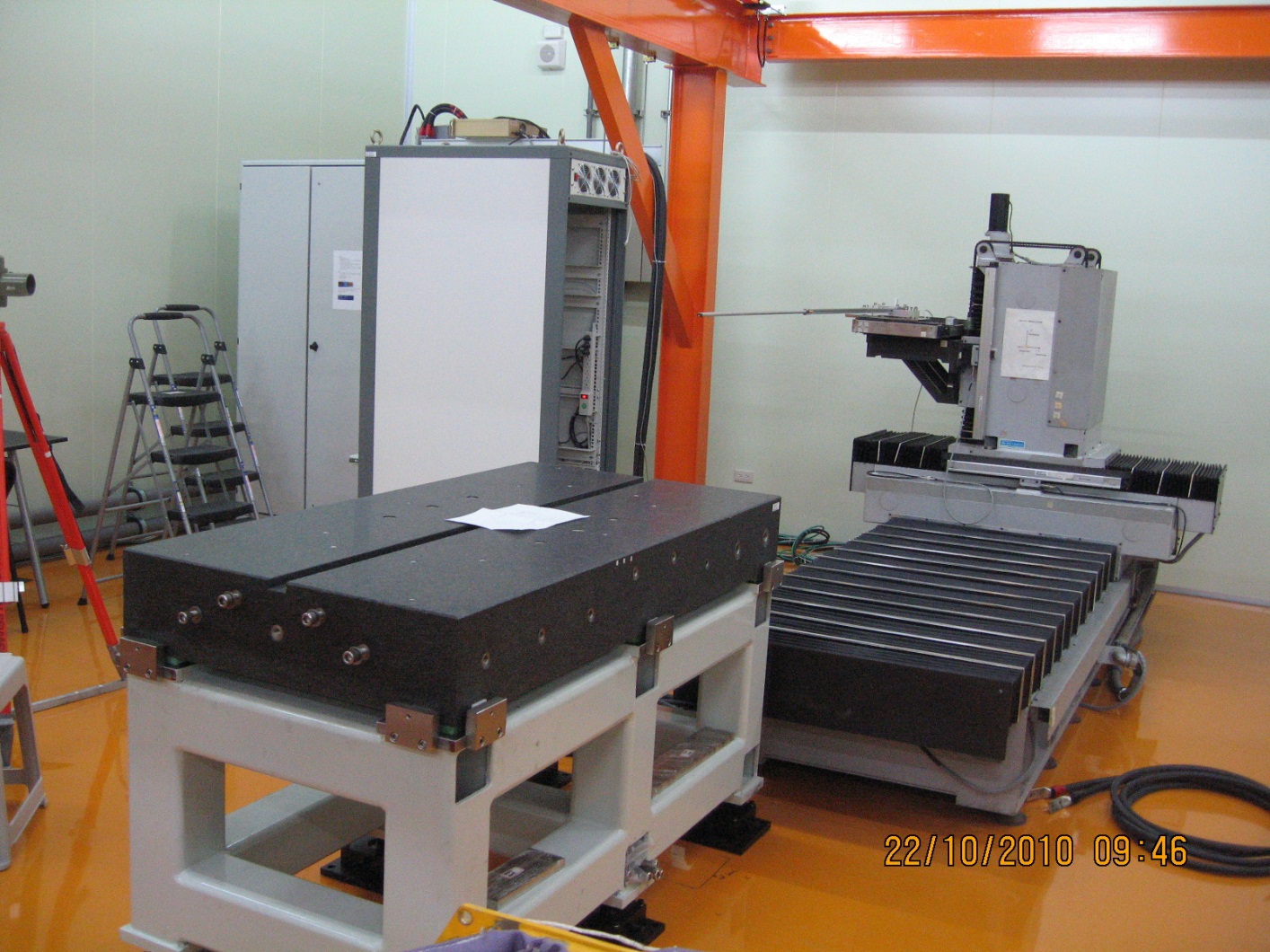 Probe: 2m long
Granite bench
9
SR-Dipole alignment on the HPS bench
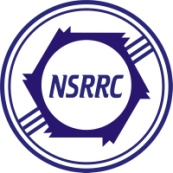 SR-dipole position check: Hall probe, Tarage_2, Target_3, Target_4 and Targer_5 in alignment.
Vertical height check: Hall probe, Line_1 (yoke seam) and Line_2 in alignment.
Adapter position check before SR-dipole installation. Hall probe, Tarage_1, Target_2 and Targer_3 in alignment.
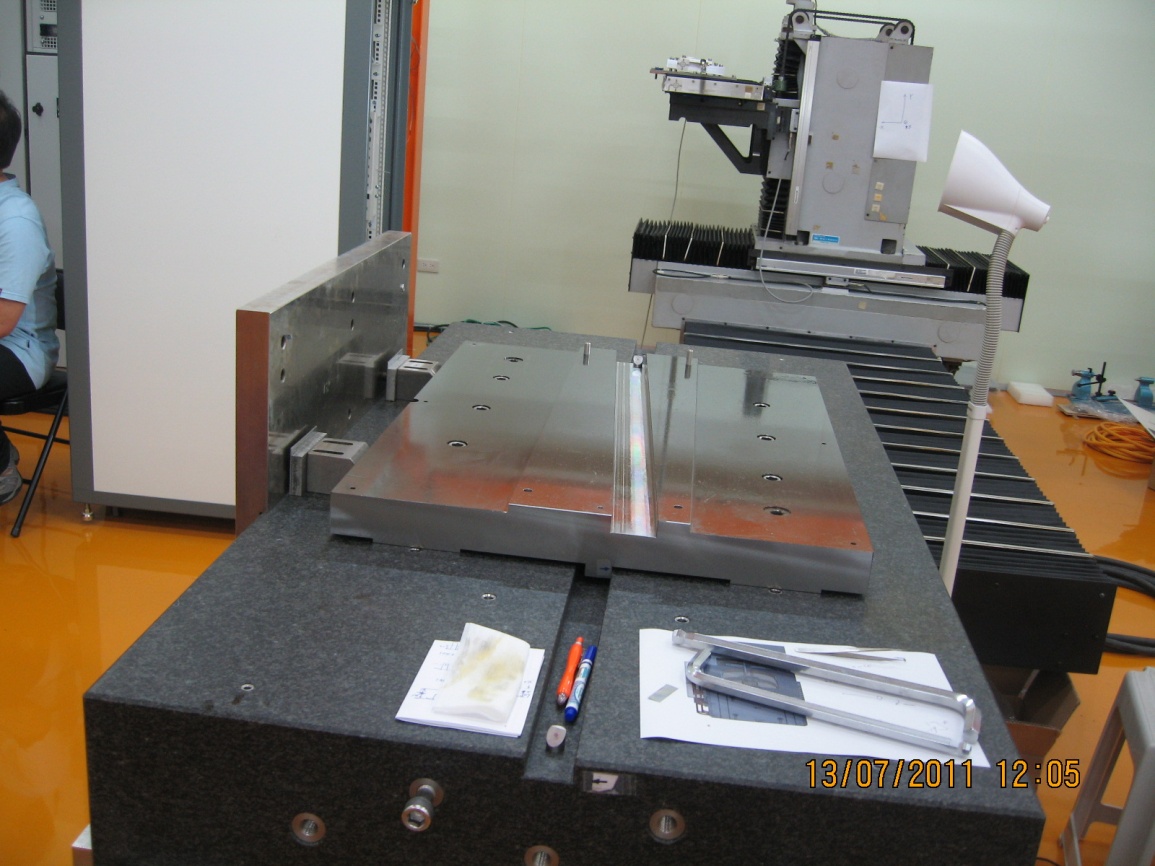 Hall Probe
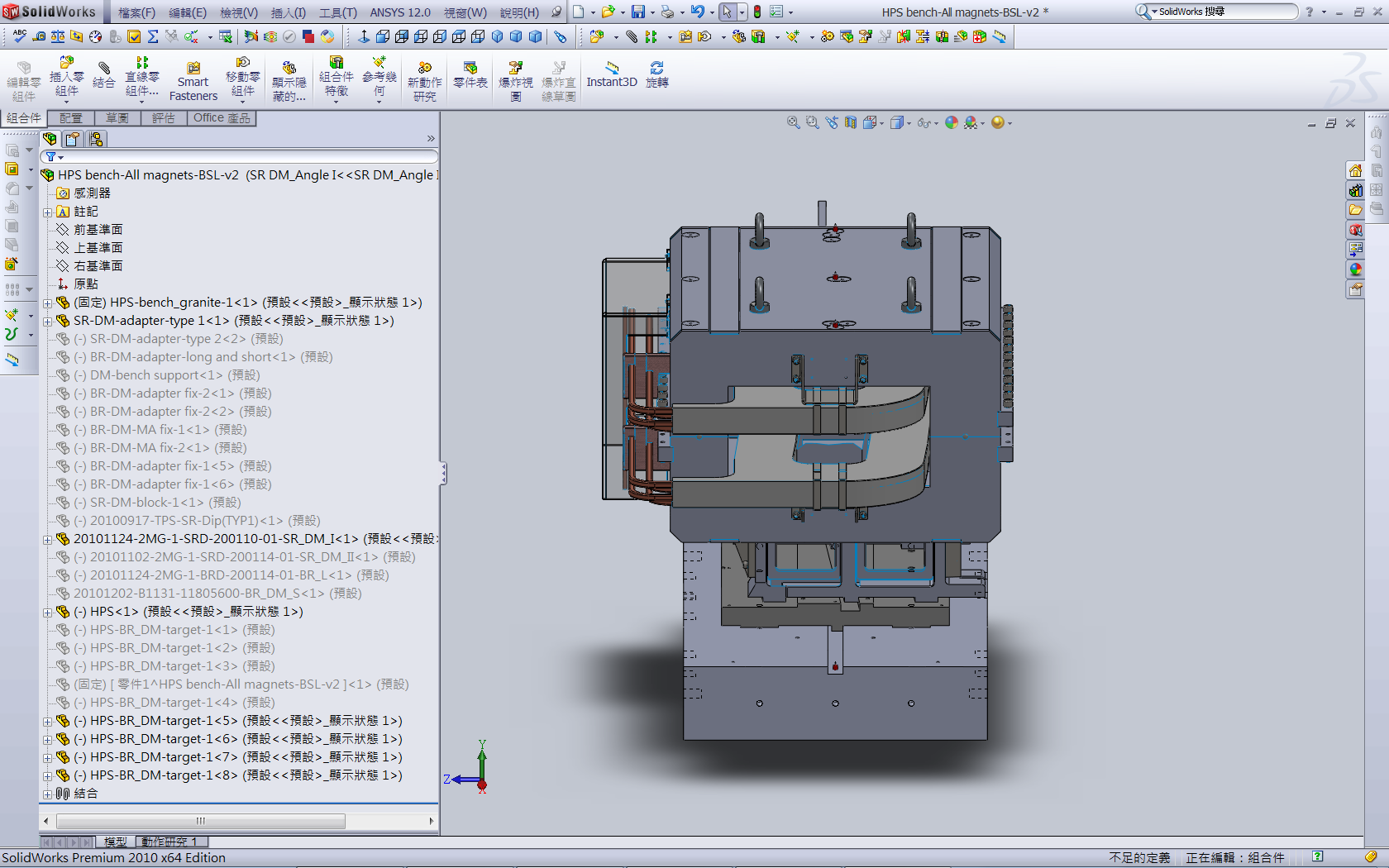 Target_4
3.75o trough
Target_1
Target_5
+y
Line_1
Line_2
Target_2

+x
Target_3
+z
Target_2
SR-dipole adapter (3.75o): Rotate  the SR-dipole magnet to parallel the Hall probe.
The magnet and adapter are located by the stop-pin and stop-surface.
The horizontal alignment is checked by the l theodolite. 
The vertical height of magnet is checked by the  eveling.
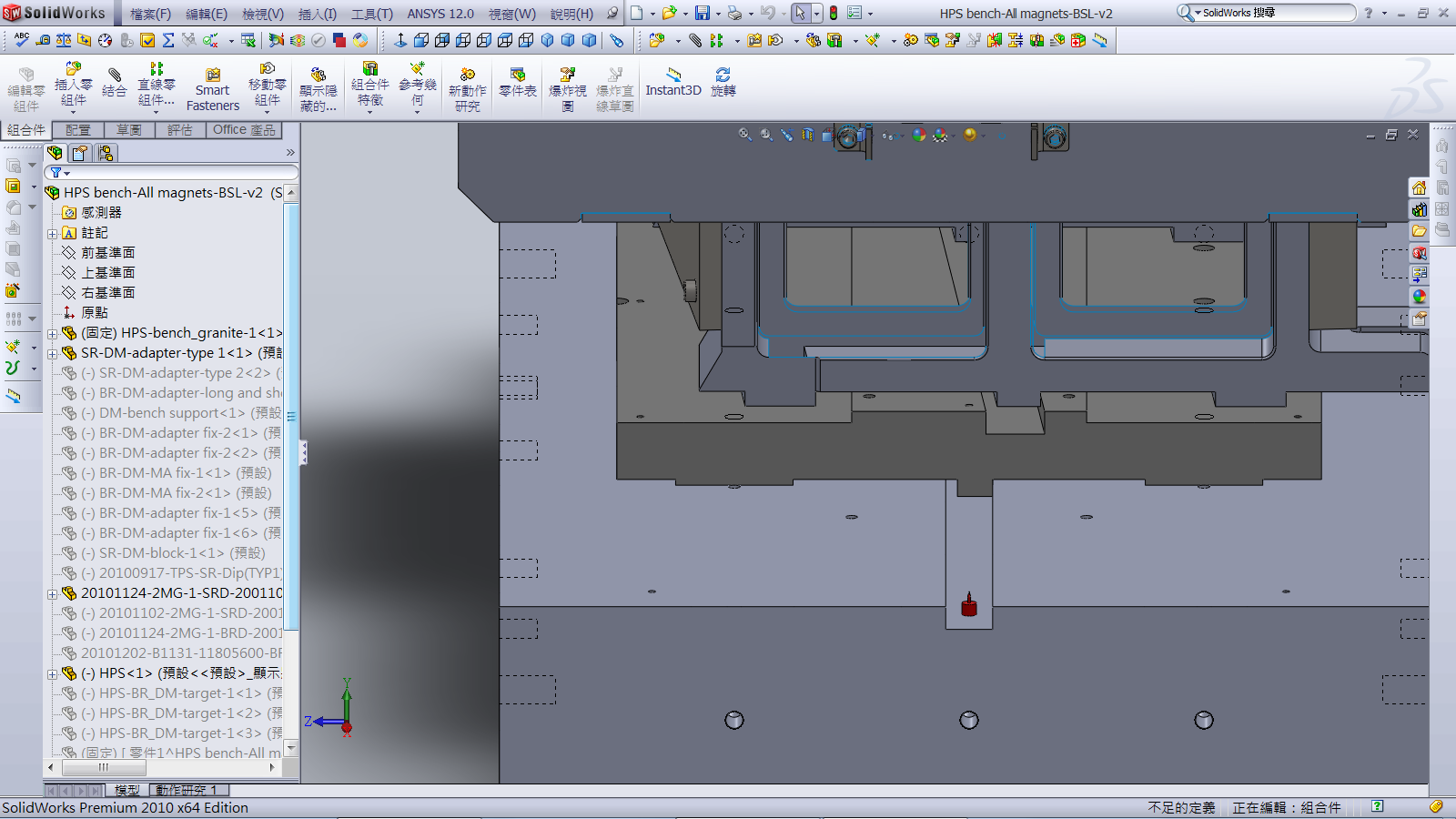 Target_3
Stop-pin for z-axis
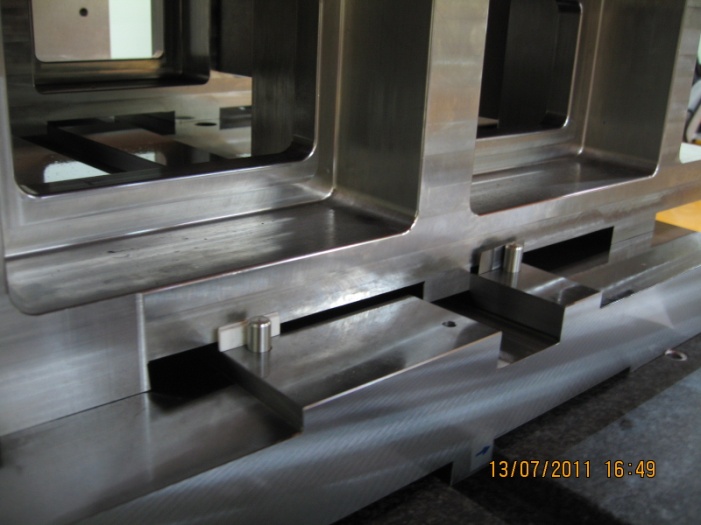 Stop-surface for x-axis 
(touch surface)
10
HPS measurement and analysis
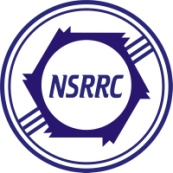 Hall probe mapping trajectory: Curve and lamina
3D mapping: XY-Z
(circular & elliptical)
2D mapping: X-Z
(plane)
1D mapping: Z
(on axis)
Hall probe
Hall probe
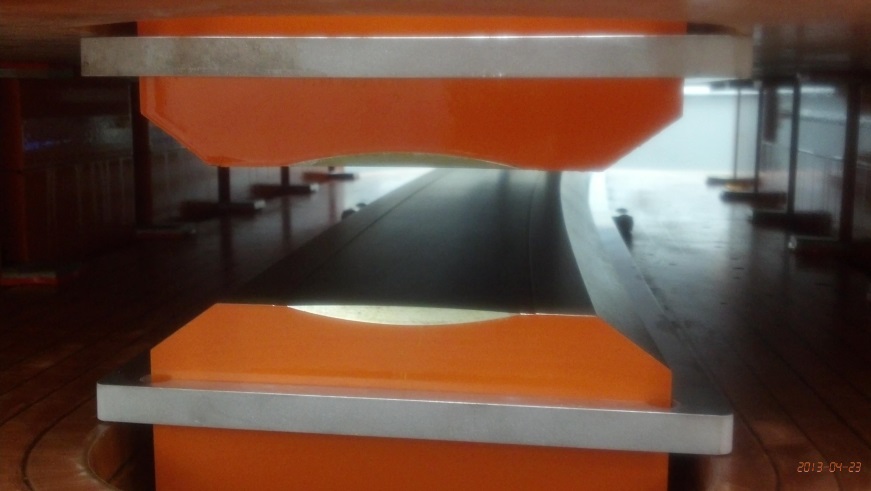 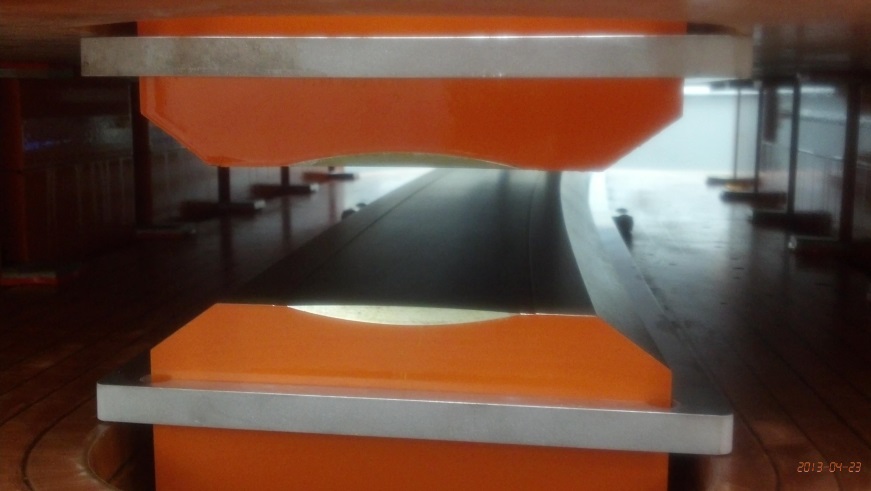 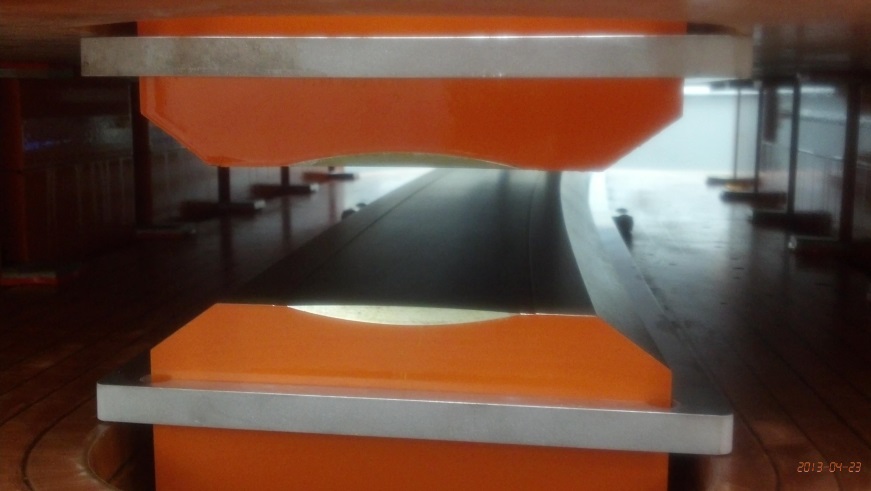 Normal (Skew) multipoles distribution along Z-axis.
Normalized multipoles.
Hall probe
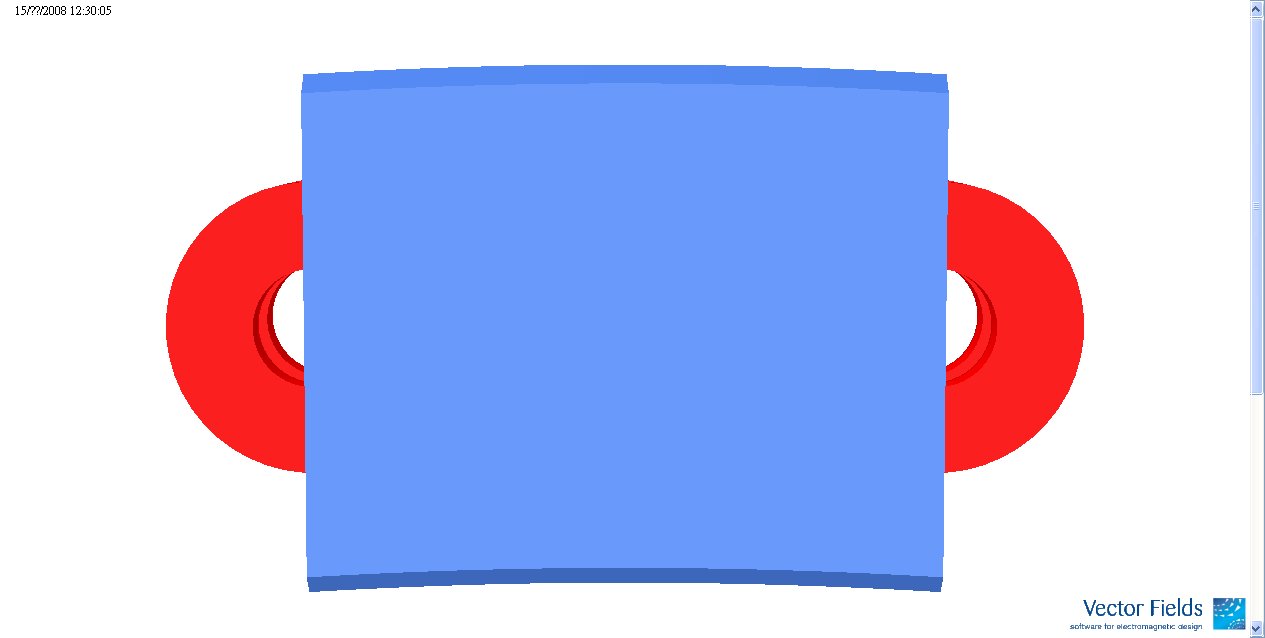 Hall probe trajectory
+x

+z
+y
IB curve
Trim coil

Field homogeneity b0/b0 and b0L/b0L
11
Rotating coil system (RCS)
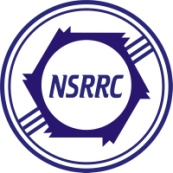 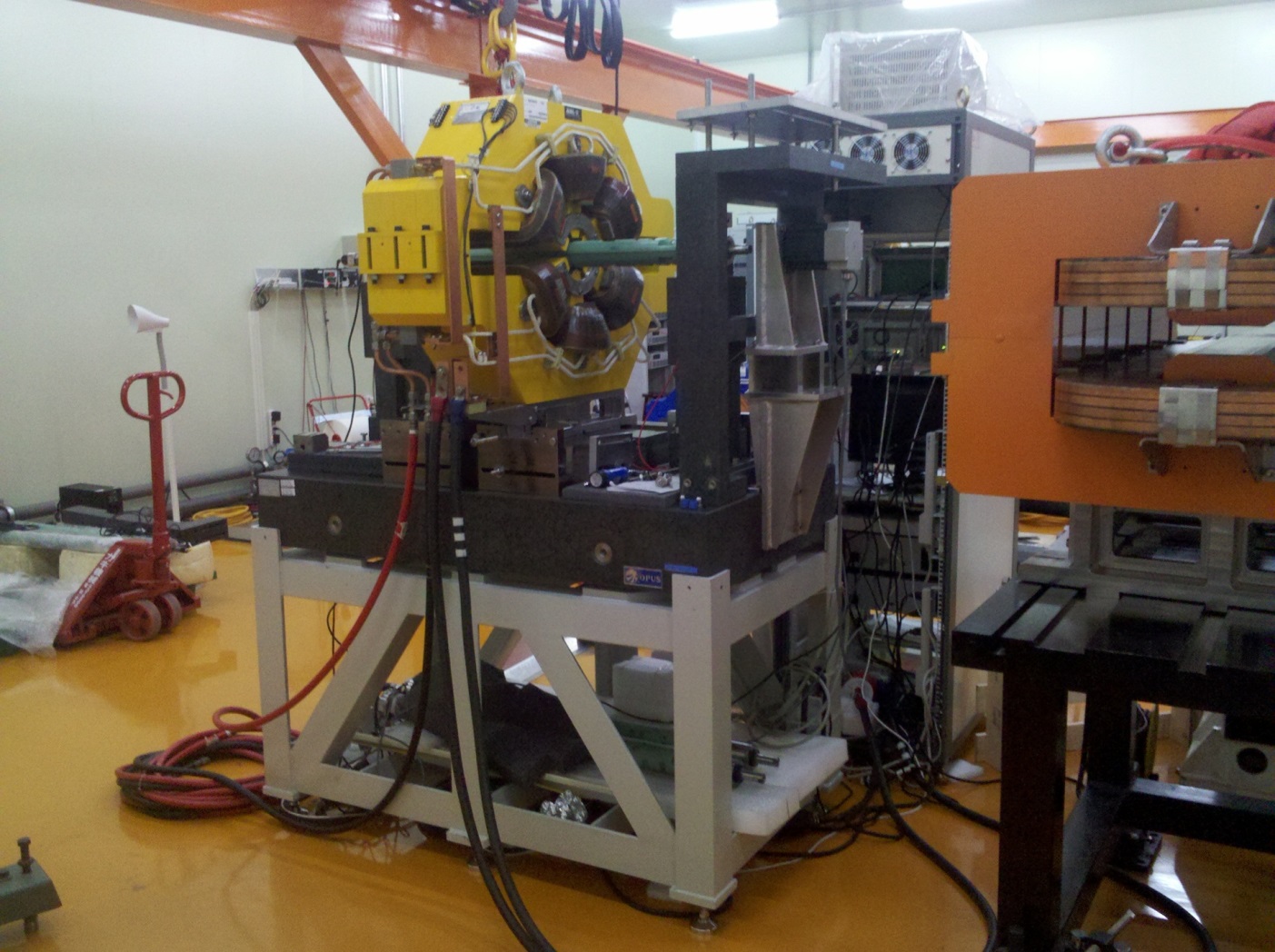 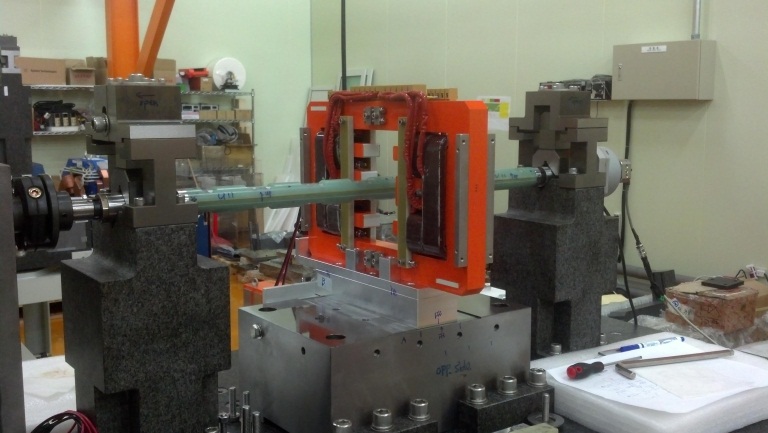 SR-FFC magnet measured by BR-RCS
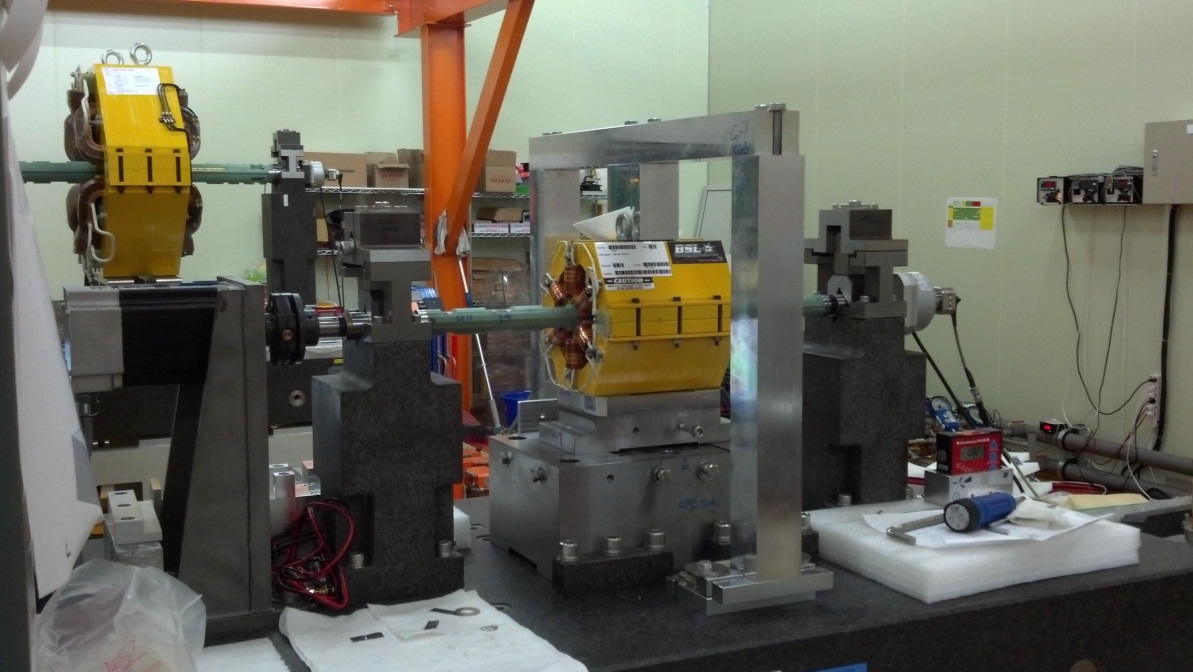 SR-QM/SM magnet measured by SR-RCS
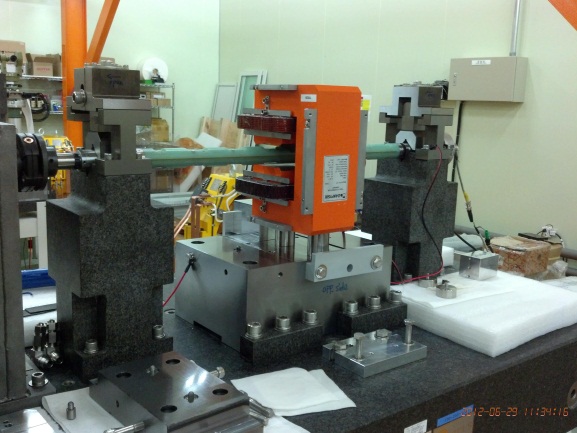 Corrector magnet measured by BR-RCS
12
Magnet measured by BR-RCS
Rotating coil - vertical offset calibration
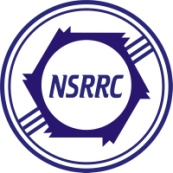 Average offset = 94 m
STD = 5 m
The calibration value of RCS unit is -0.094 mm in the vertical offset.
The precision of magnet center measurement of this system in vertical axis is 5 m.
13
Rotating coil - horizontal offset
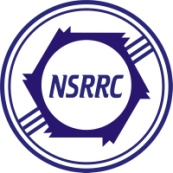 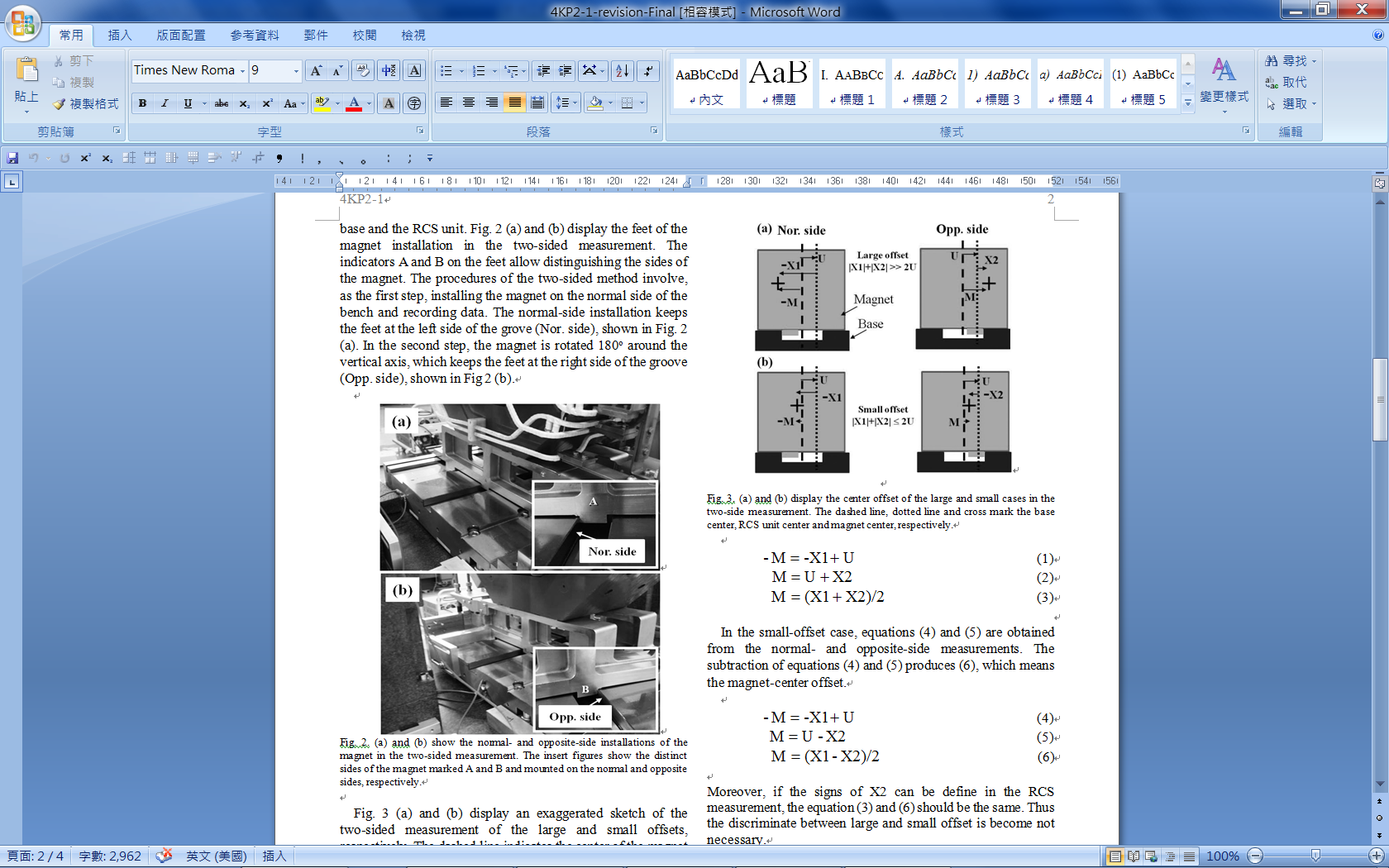 Test
差異<0.01mm
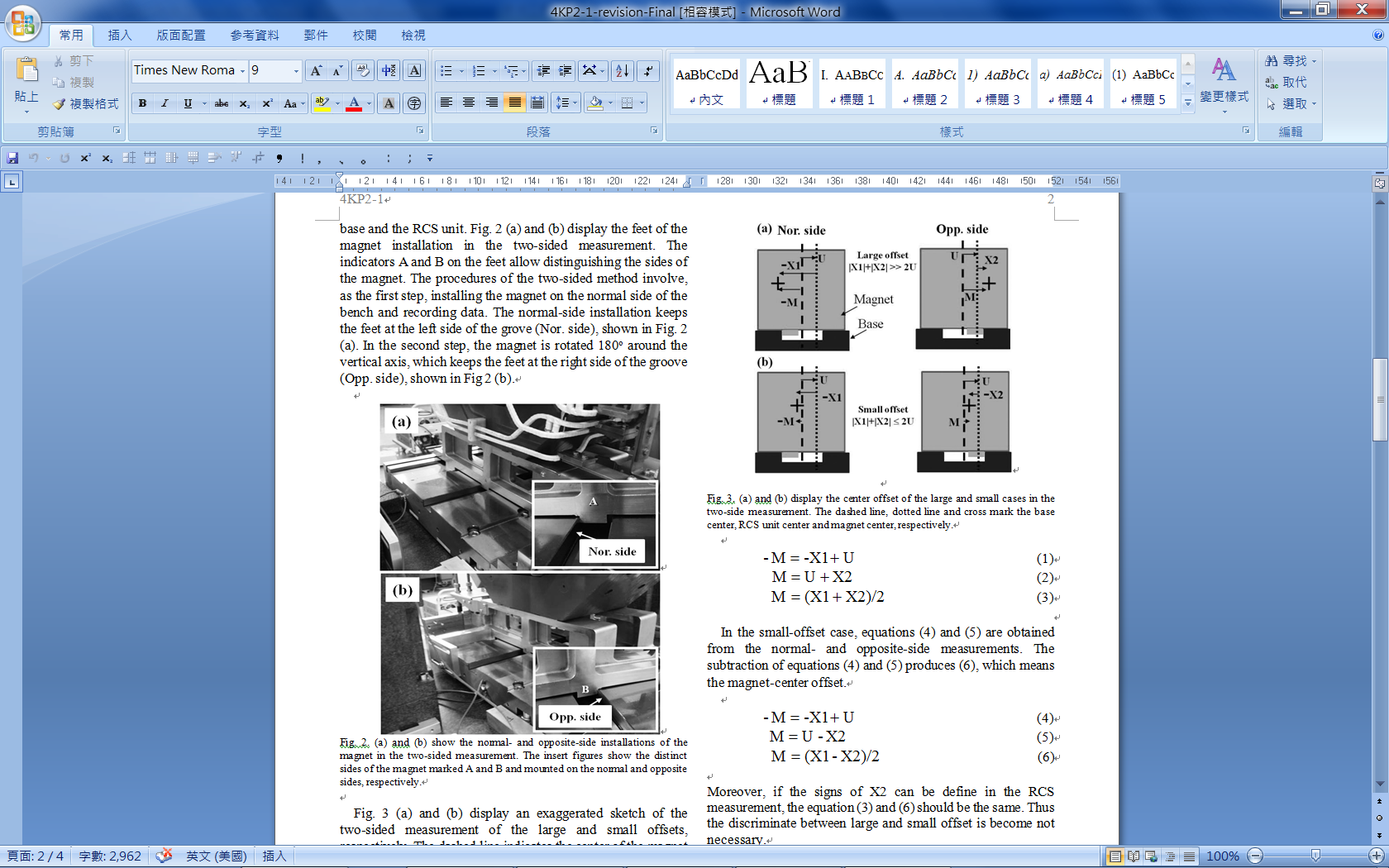 Average offset= 11 m
STD= 5 m
The calibration value of RCS unit is 11 m in the horizontal offset.
The precision of magnet center measurement of this system in horizontal axis is 10 m.
14
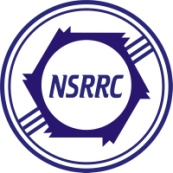 Roll Angle Measurement-QM
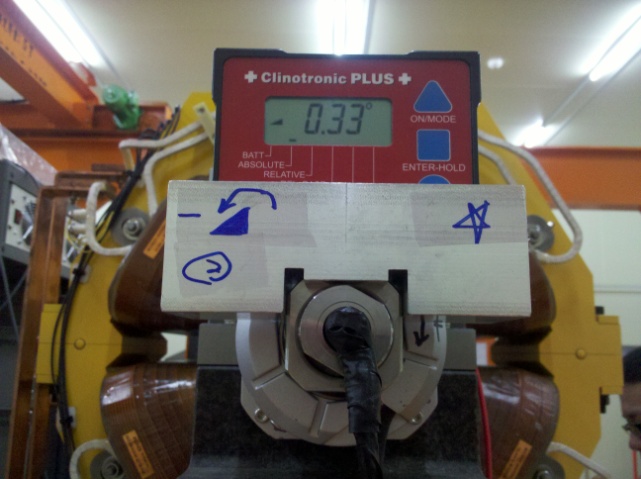 All symbol is ABS
Normal side: N 
Opposite side: O
PCB effective angle: P
Real angle: s
S
N

N
P
N = s + p   ------(1)
S
N
Normal side of magnet
(1)-(2)
s = (O+N)/2

S
N
The resolution of rotary encoder is 9000.
The precision of the roll angle measurement is 0.01o.
O
P
S
N
O = -s + p   ------(2)
Opposite side of magnet
15
Roll Angle measurement by CMM
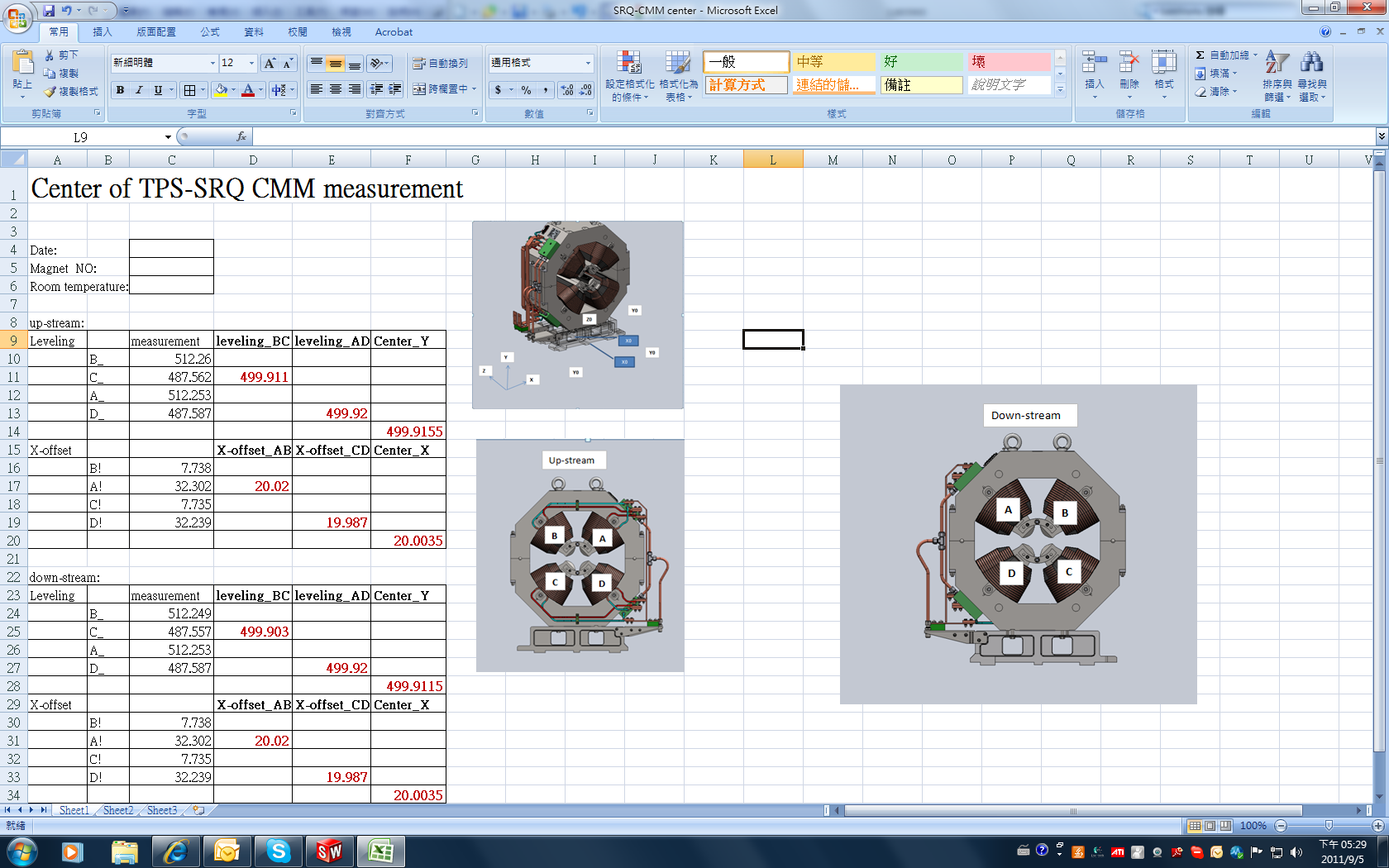 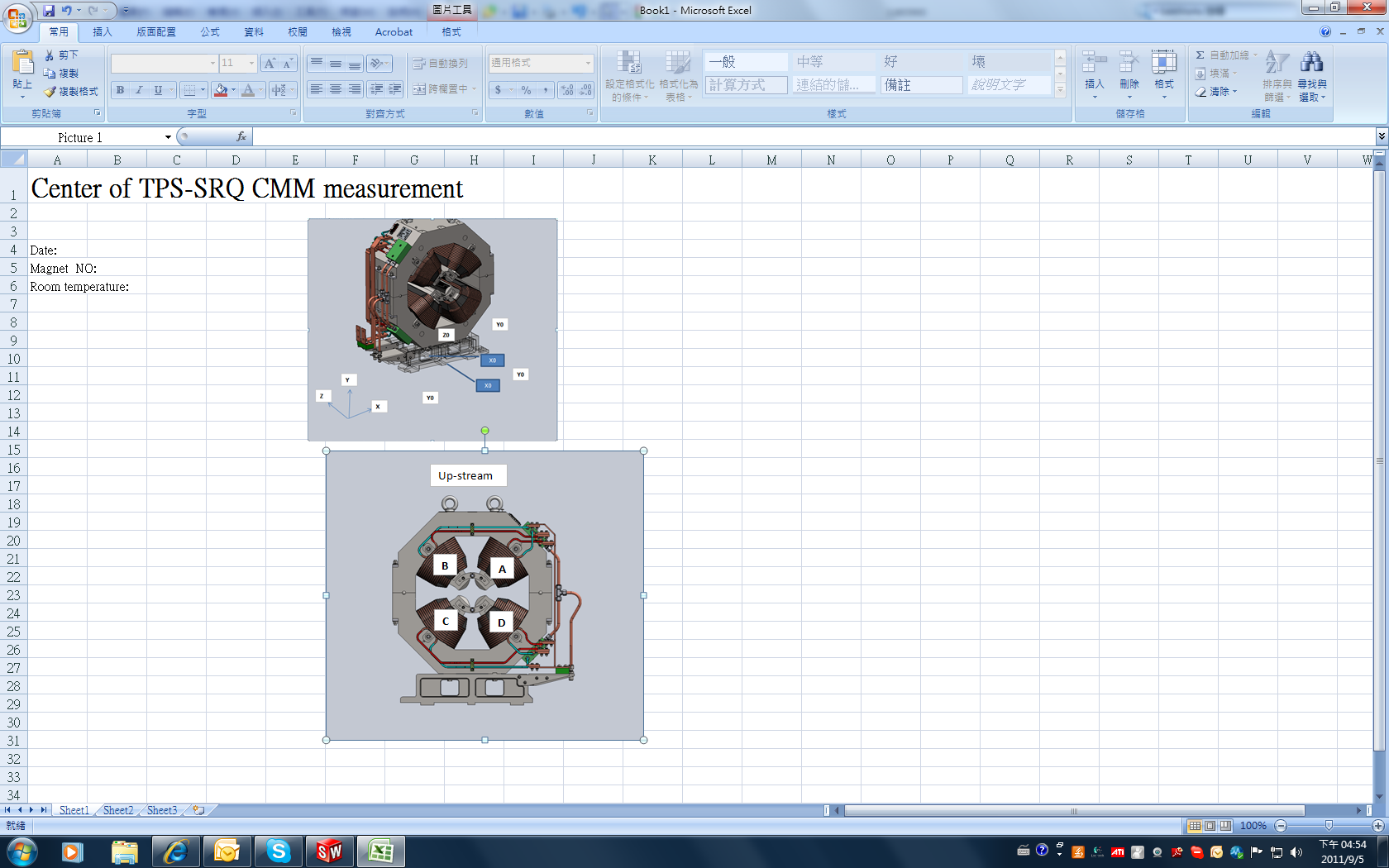 512.314
512.285
512.291
512.305
487.694
487.681
487.693
487.682
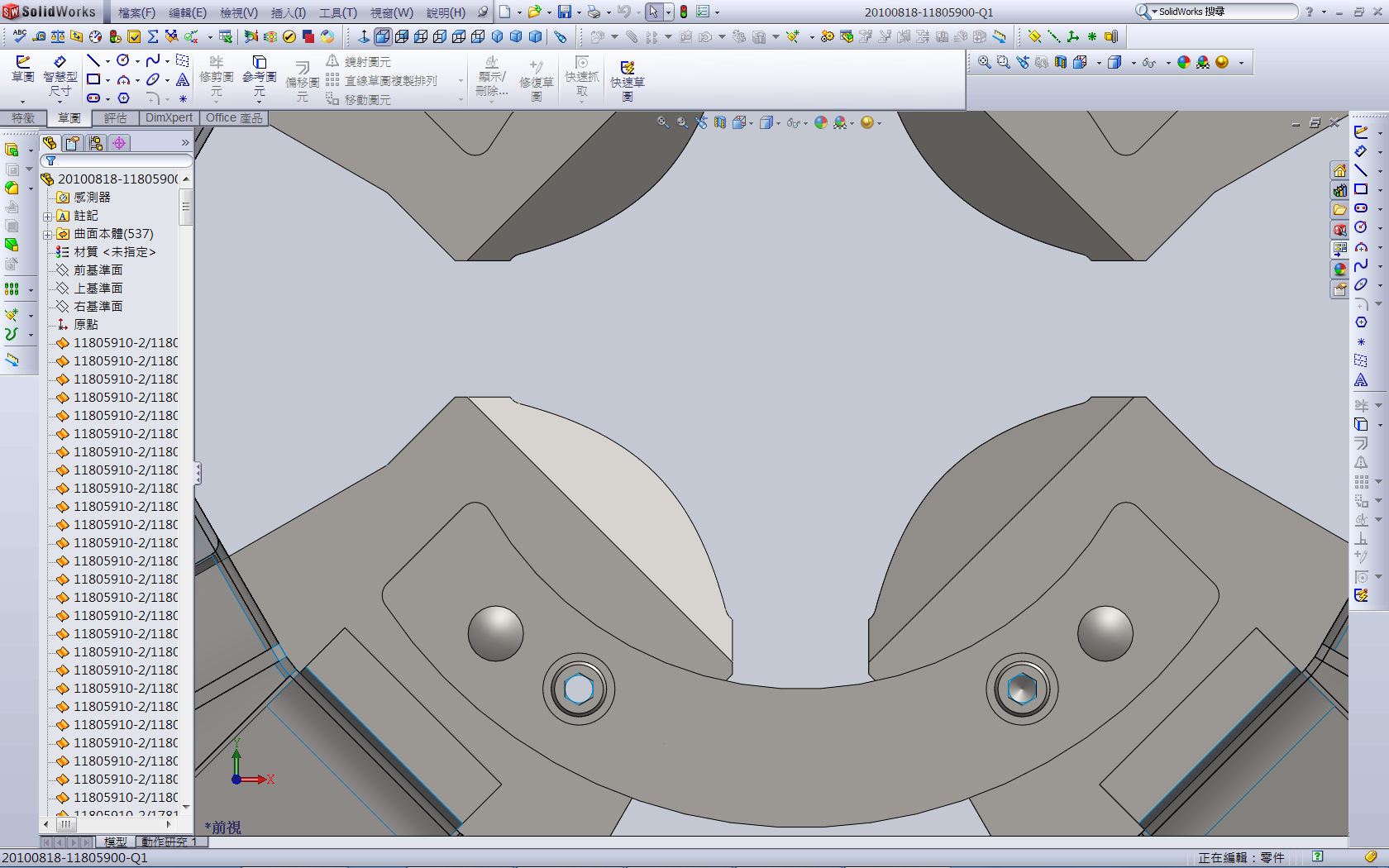 =0.006o
=0.014o
487.694 - 487.682 
= 0.012 mm
512.314 - 512.285 
= 0.029 mm
124.6
(124.6+104.9)/2
= 114.75mm
(124.6+104.9)/2
= 114.75mm
104.9
The roll angle of this magnet is 0.01o
16
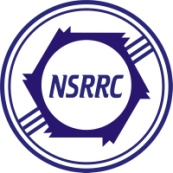 Magnet alignment & position check
17
Positioning method of Quadrupole & Sextupole
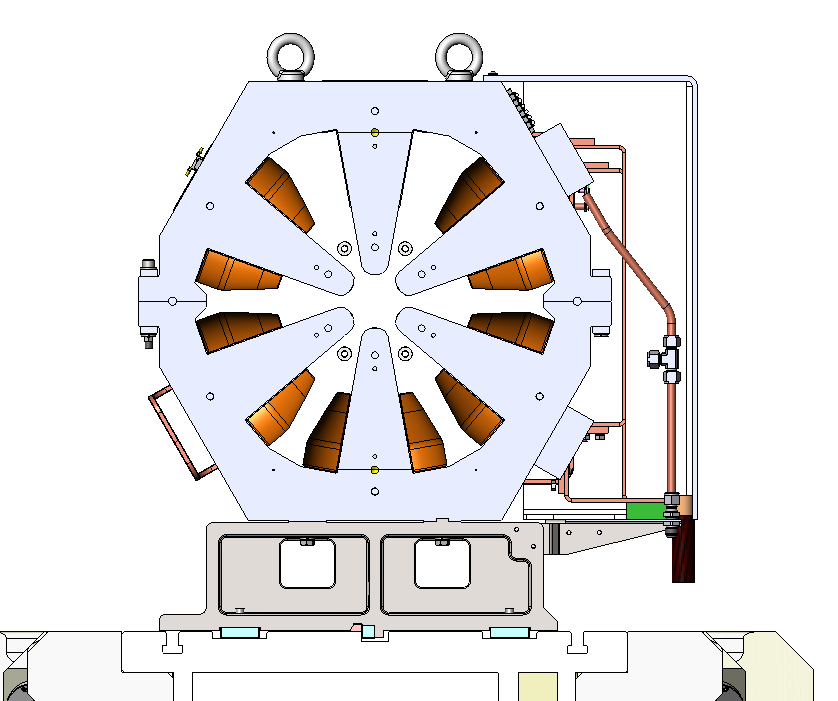 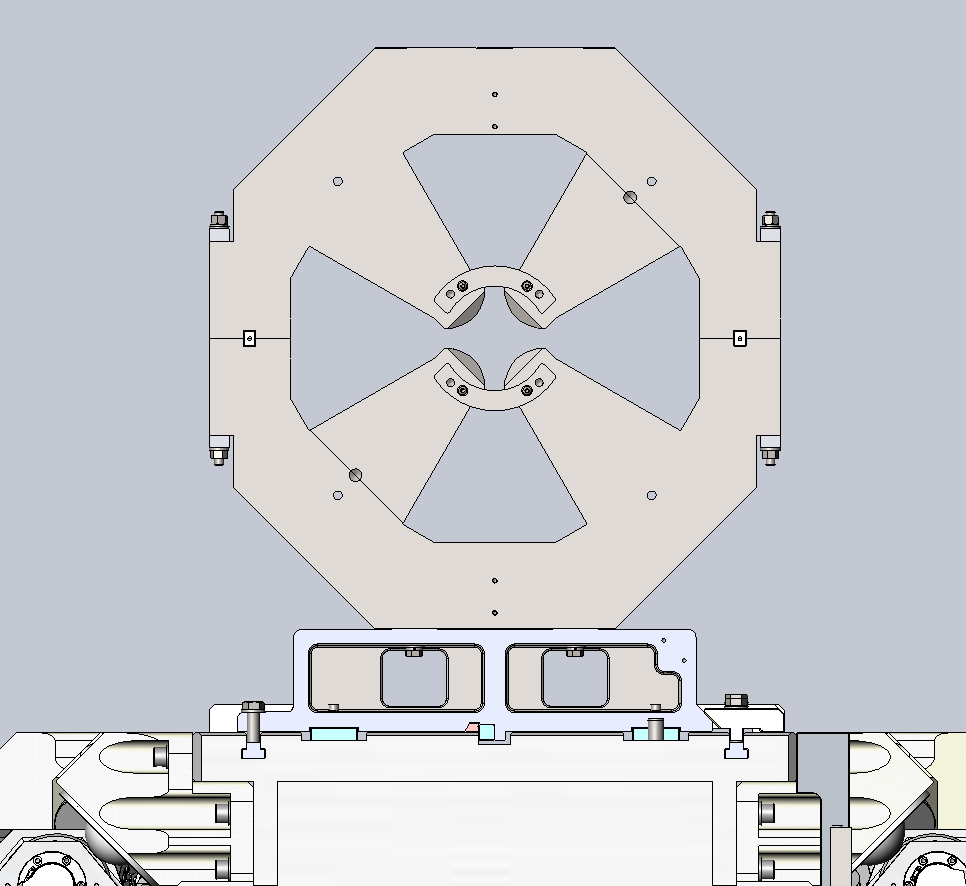 Horizontal 
reference
Horizontal 
reference
Vertical reference
Vertical reference
The positioning precision of this method is within few m.
A PSD with laser is used to double check the system position.
[Speaker Notes: Before the field measurement, the magnet should be align at the exact position. There are two touch reference plane to determine the horizontal transverse plane and four touch reference plane to determine the vertical plane.]
Position shimming method of Quadrupole &
 Sextupole
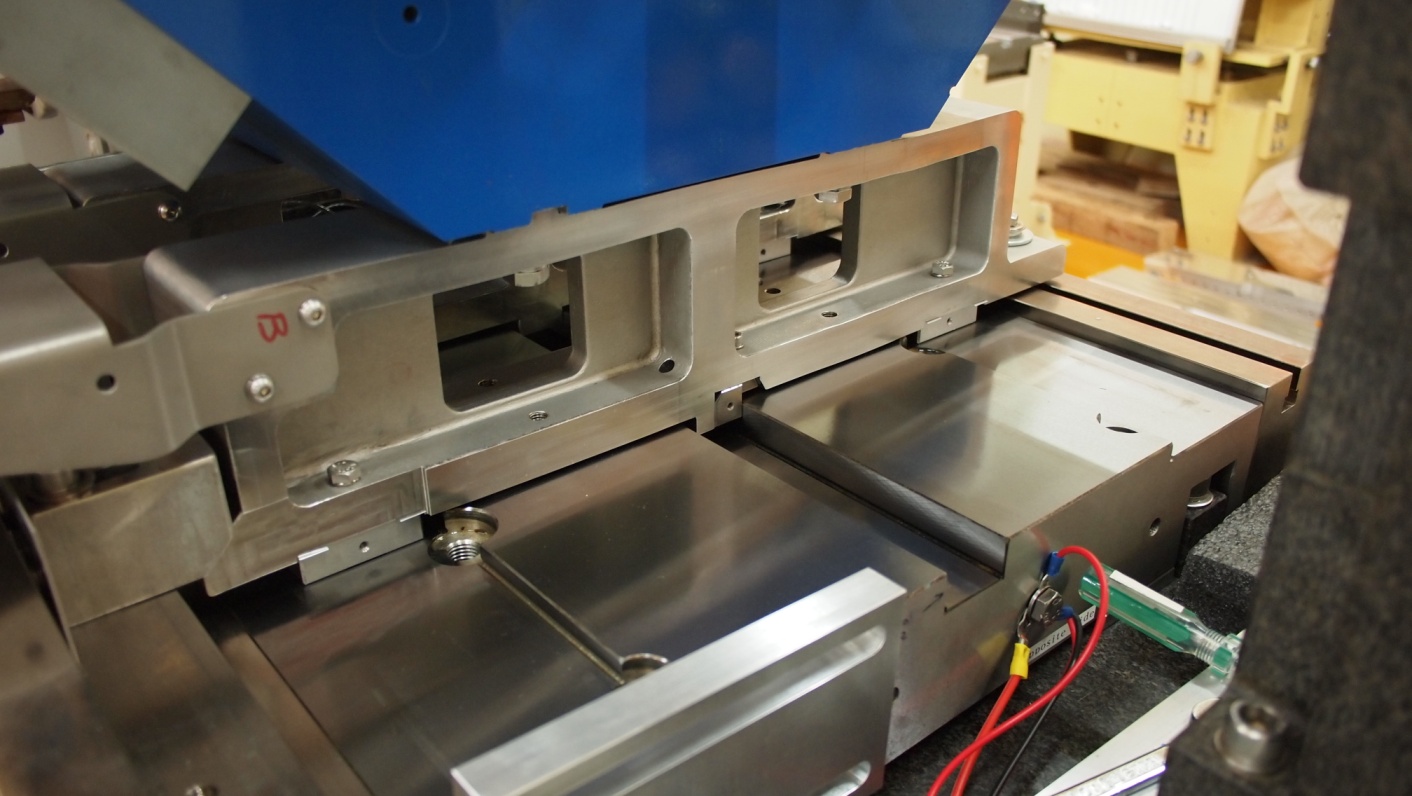 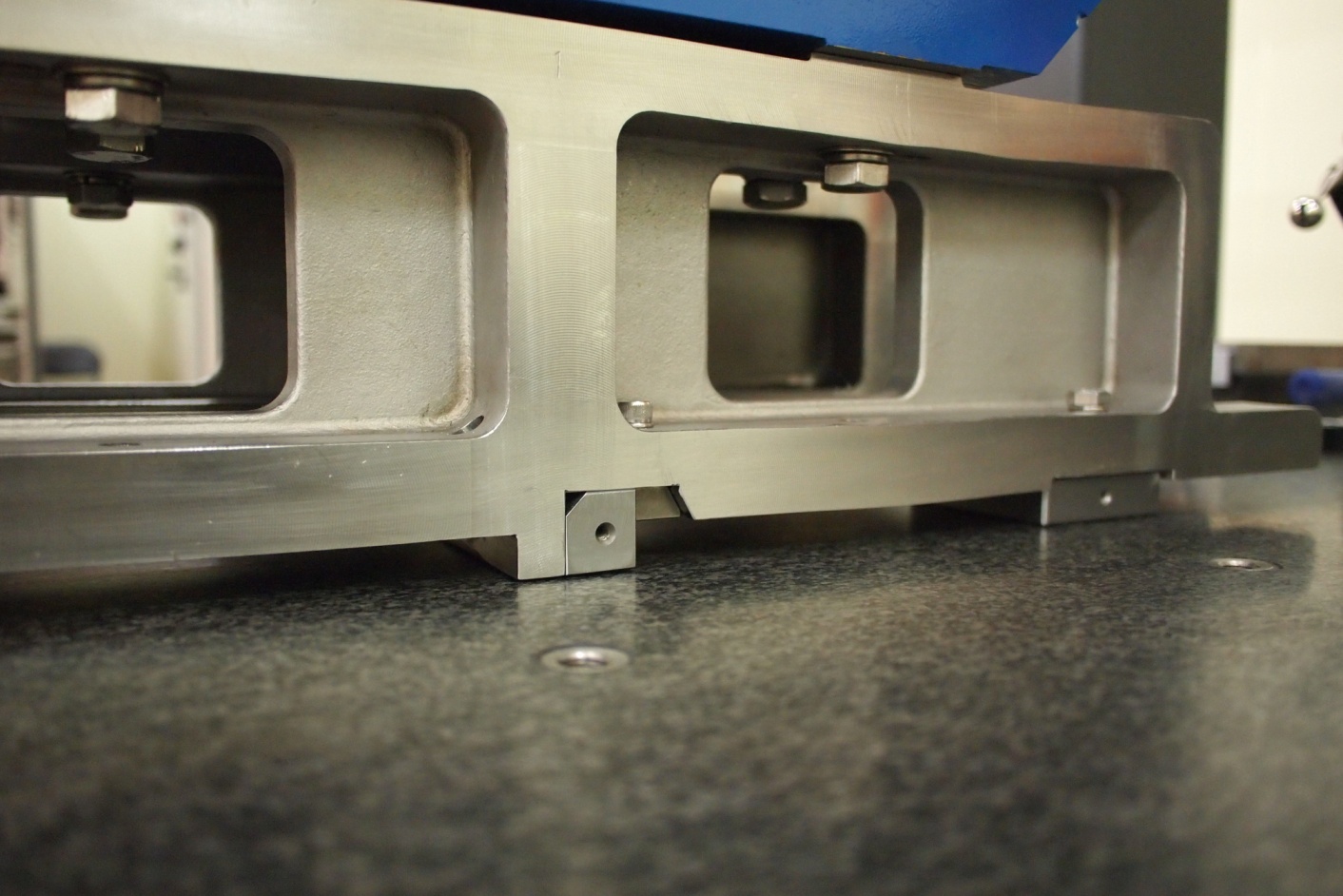 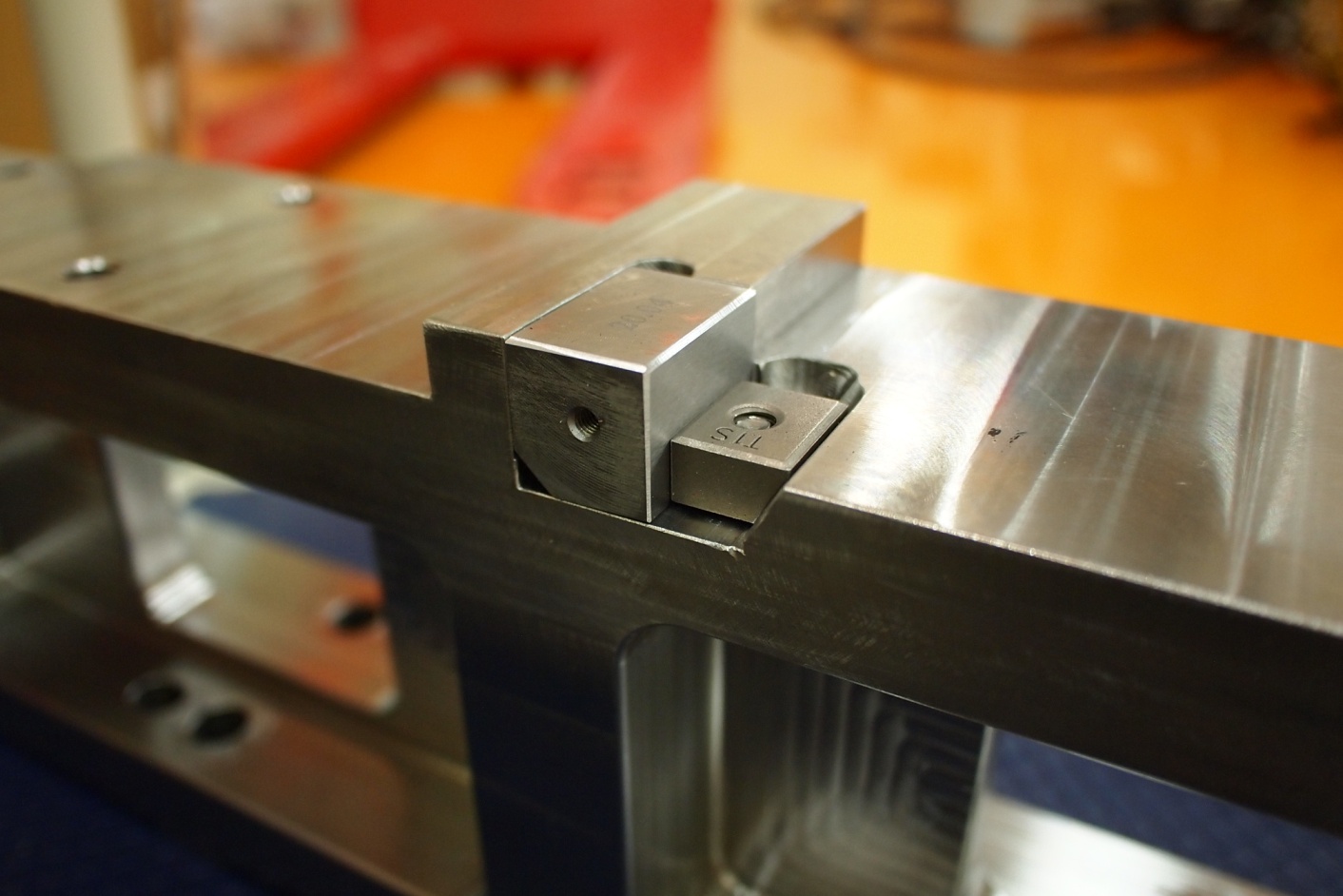 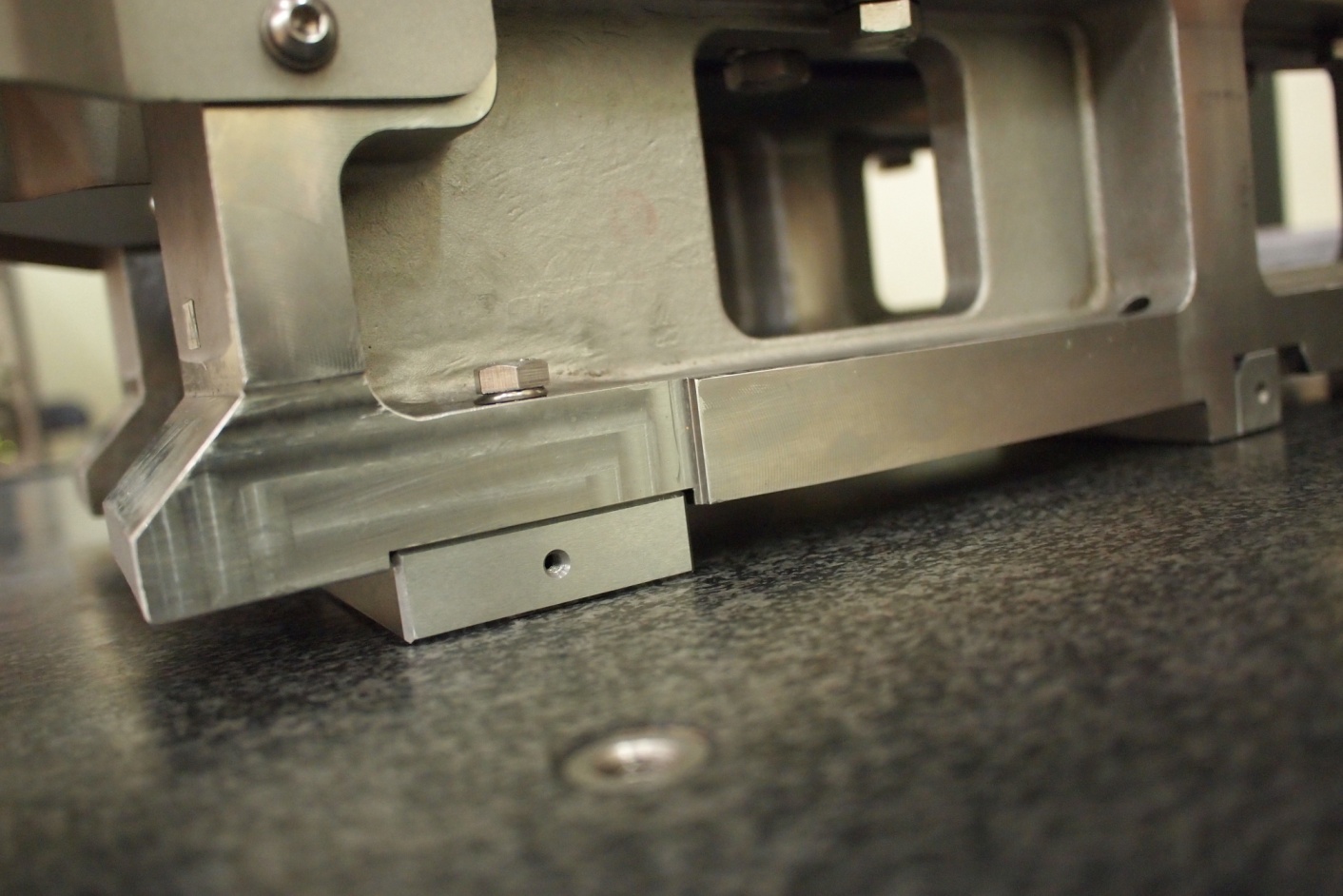 Positioning method of SR-DM
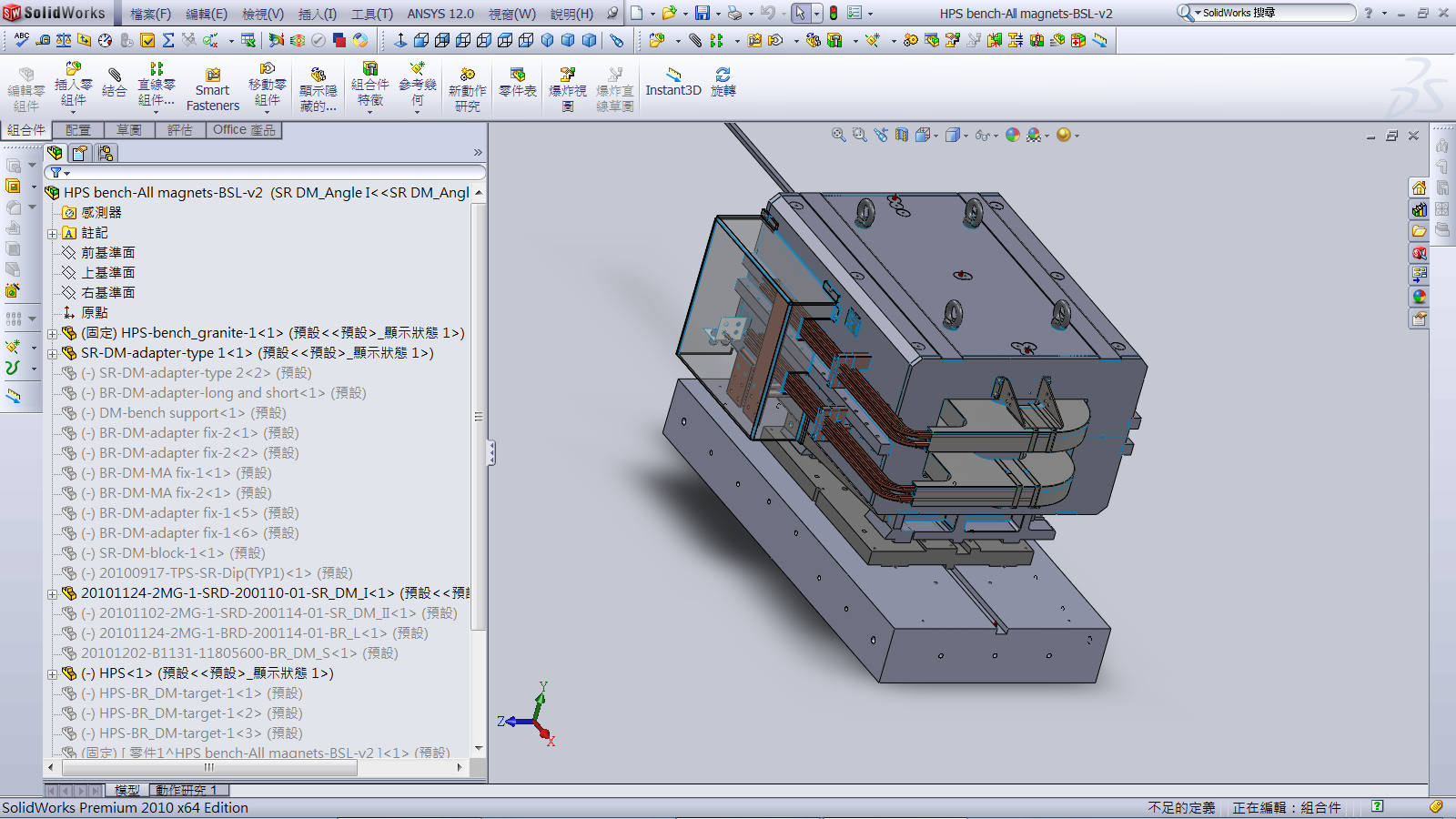 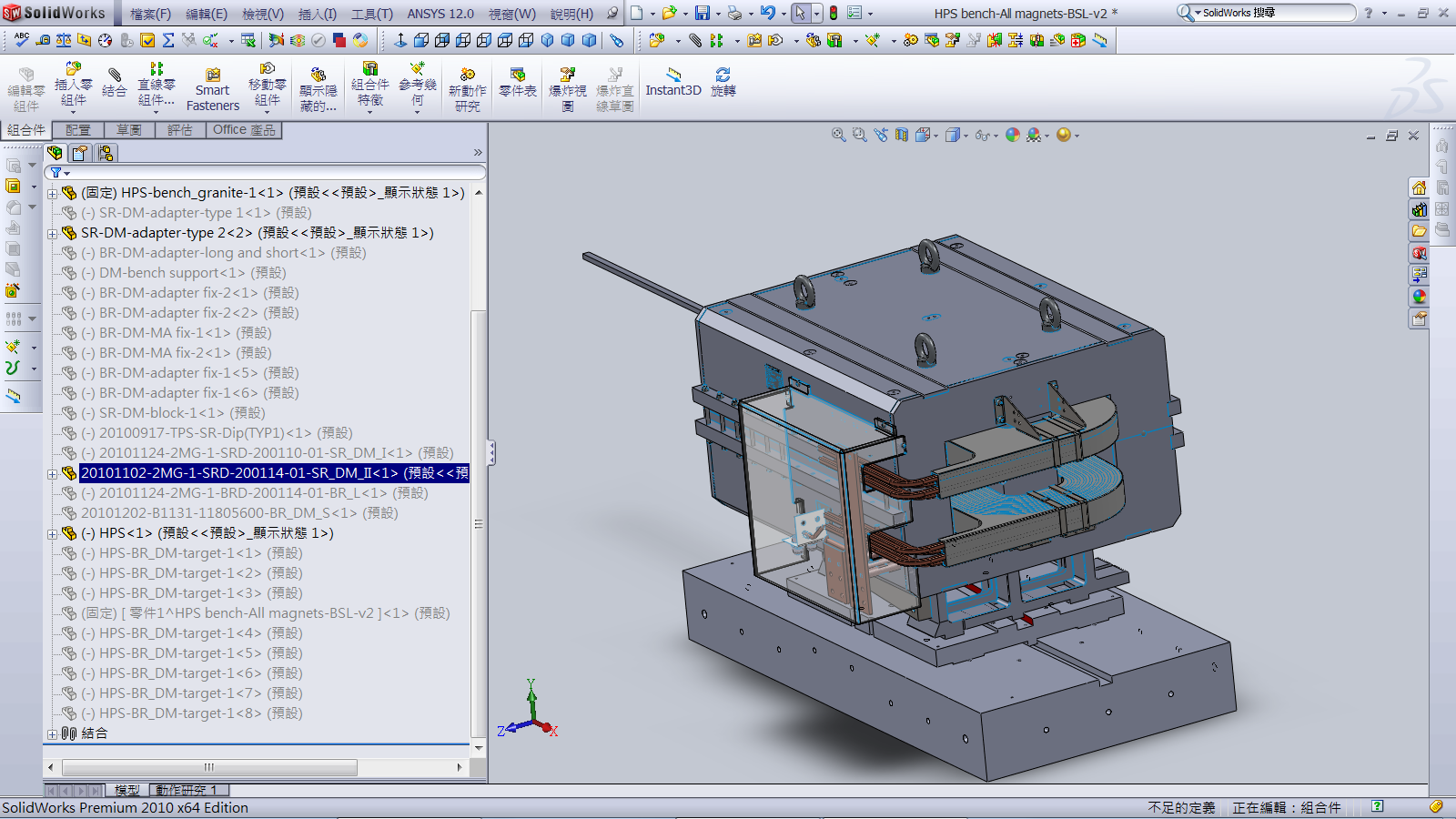 -z
Type I
-z
Type II
+y
+z
+x
+z
+z
Two reference plates are for defining the horizontal position and four reference plates are for defining vertical position.
45 degree clamper was used to push magnet to touch reference plane and fixed by the torque range tool.
The positioning precision of this method is also within few m.
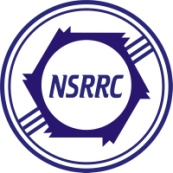 Magnet alignment method
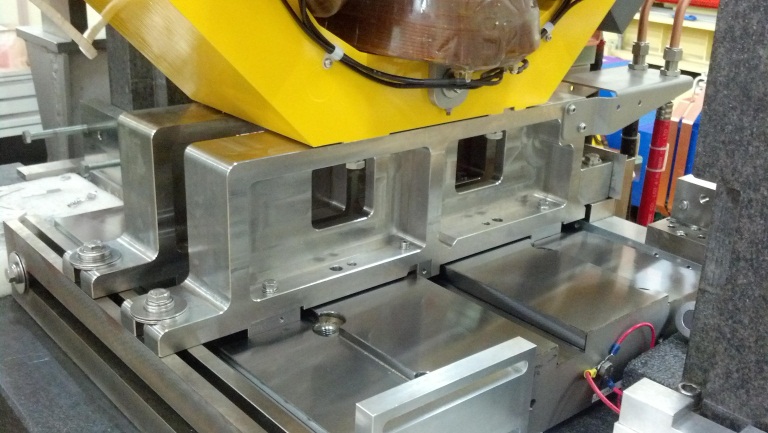 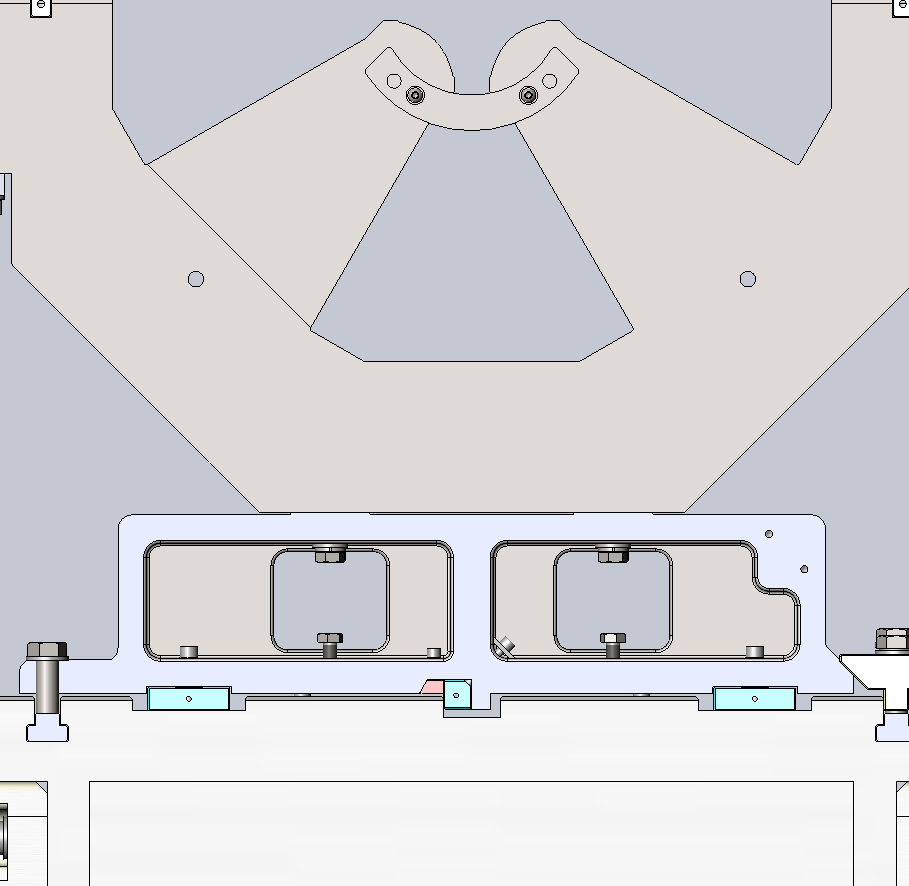 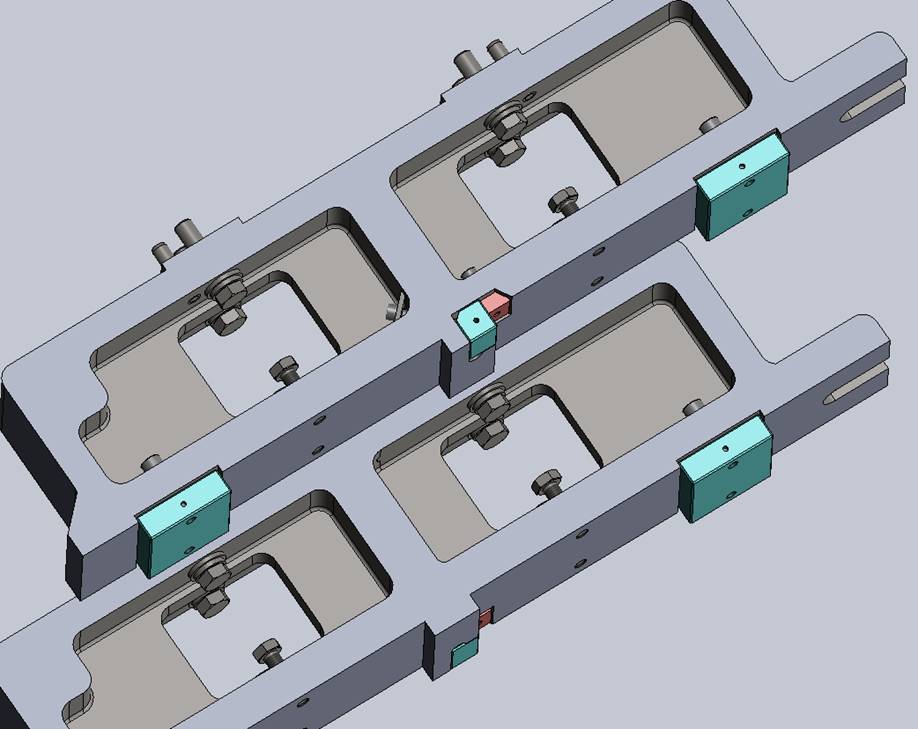 45o bolt
RCS bench (similar as girder)
Both side measurement of RCS to indicate the field center of magnet.
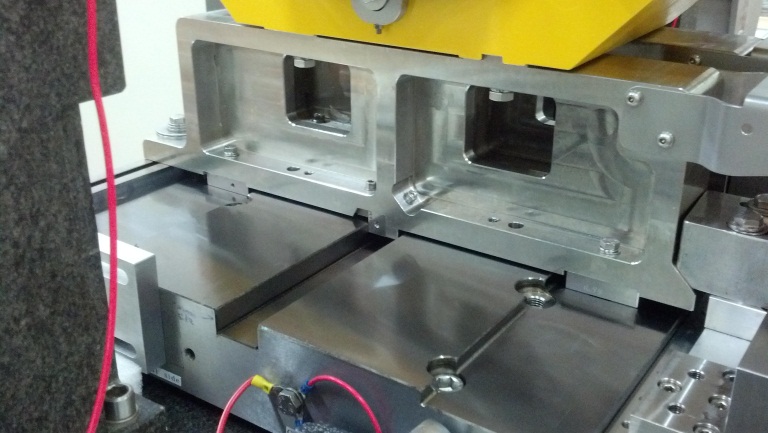 Retractable block
Tape-key block
Lift bolt
Magnet on girder
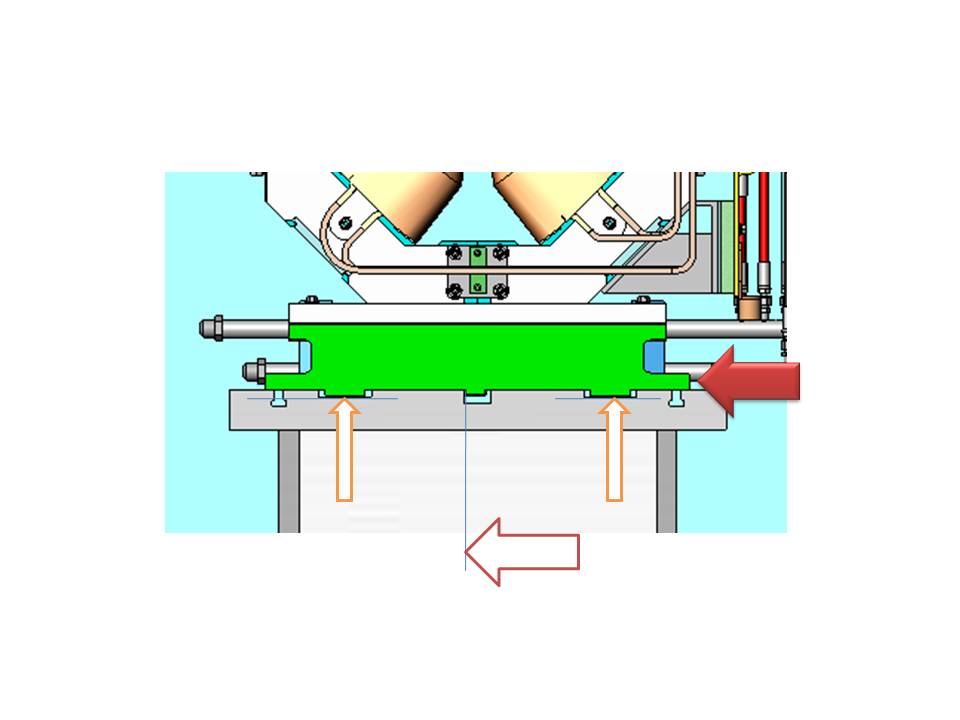 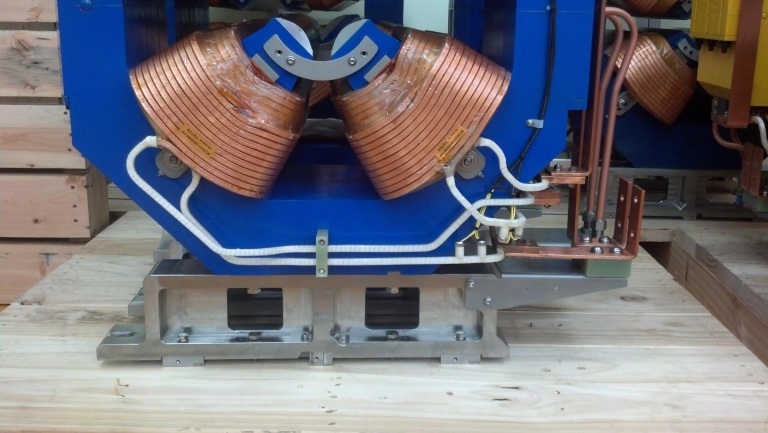 21
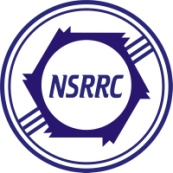 1/24 section magnets
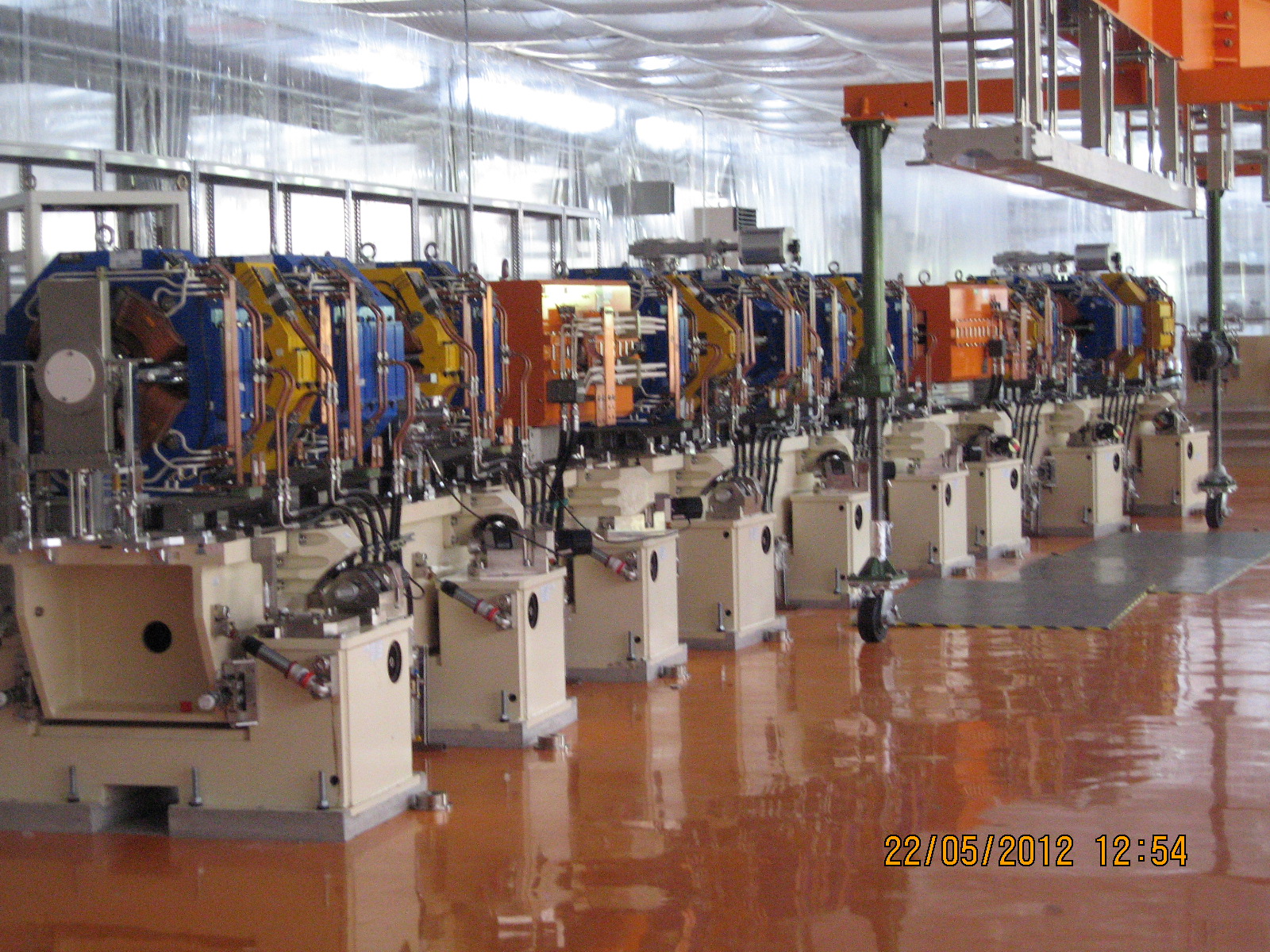 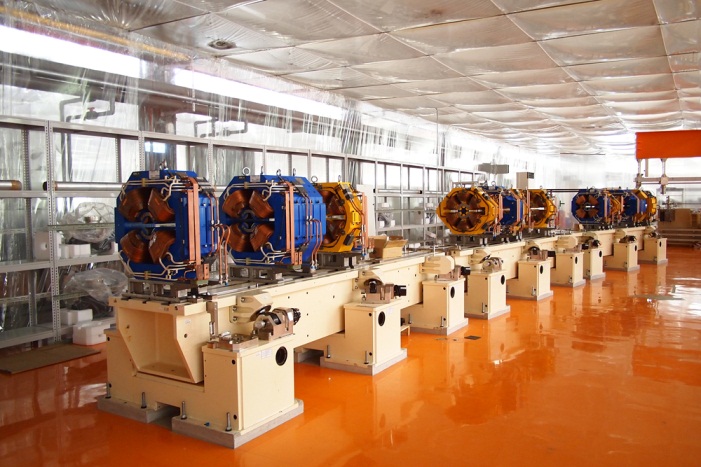 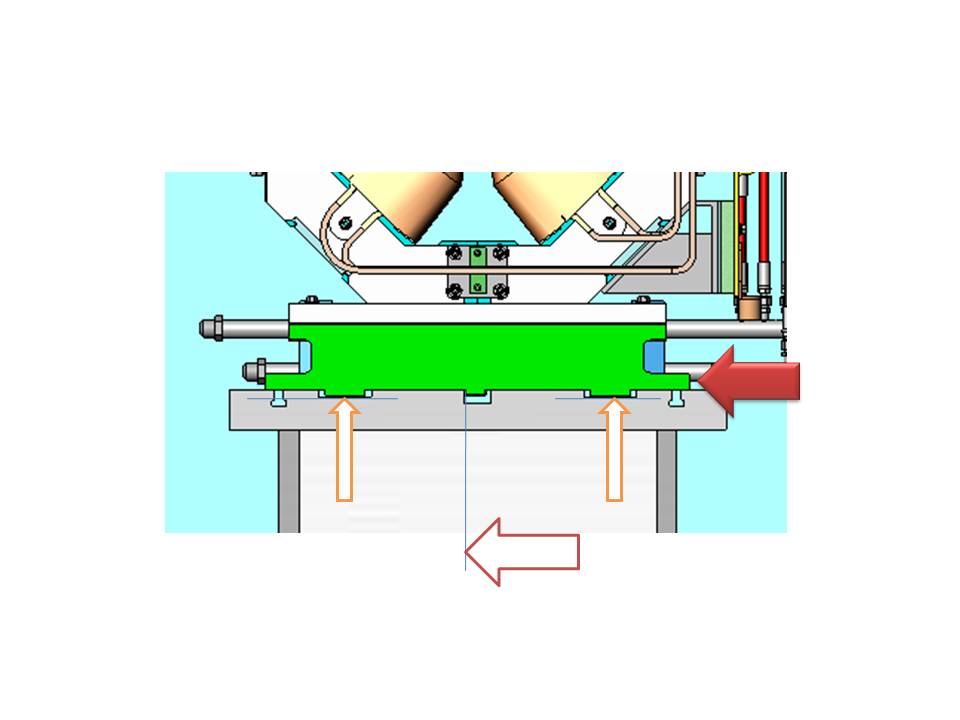 22
TPS Magnets Alignment Inspection
A laser positioning system for TPS  magnet alignment inspection is developed.
System is composed of a Laser and 2 PSD with 2 granite blocks.
PSD module  is designed to install in quadrupole and  sextupole magnet
Position jig is designed to symbolize magnet
PSD1
PSD2
PSD module
Laser
PSD
Position Jig1
(granite block)
Position  Jig2
(granite block)
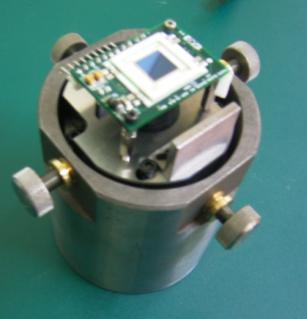 Girder
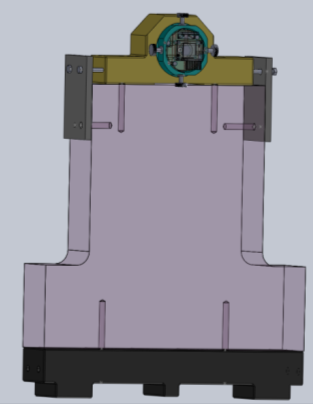 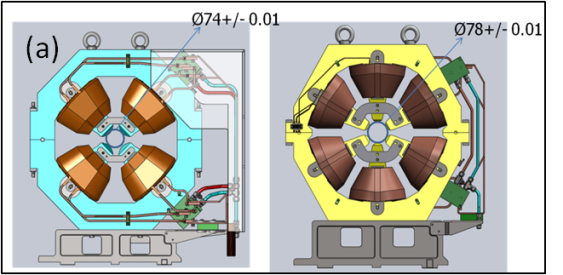 Position Jig
The optical axis of Laser is adjusted to parallel to girder through reference to position jig
23
[Speaker Notes: t]
Magnets alignment on the girder
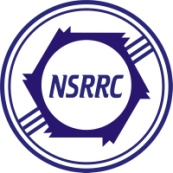 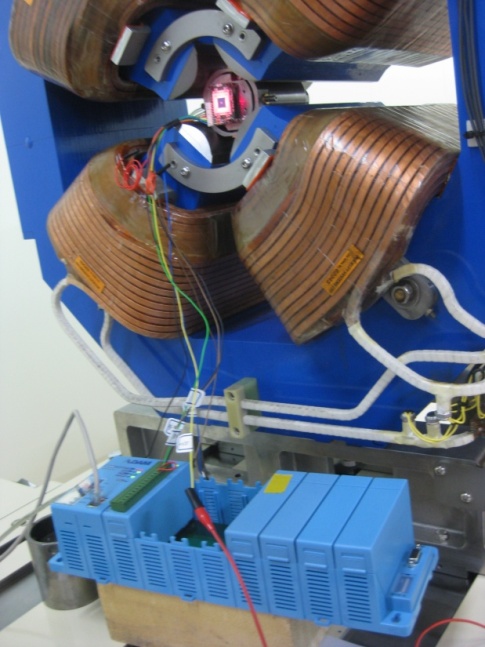 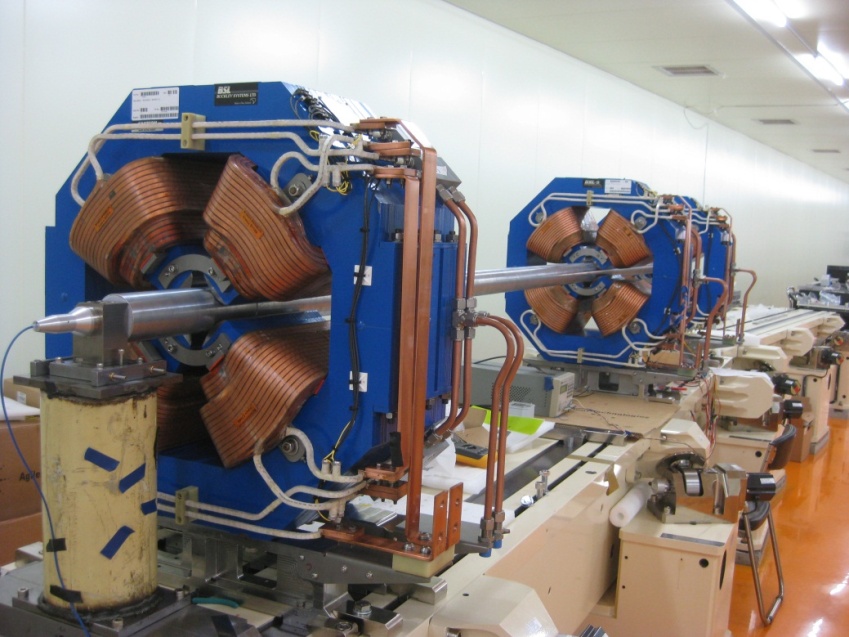 PSD module
Shielding
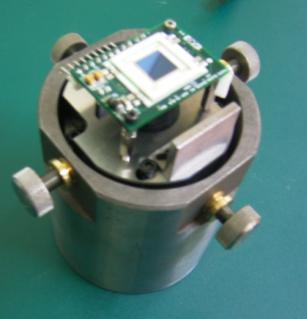 Laser
circular jig
A PSD module with circular jig was developed to check the magnet center of all magnet in the same girder.
The measurement result was confirmed that all the magnet center is within 30 m.
24
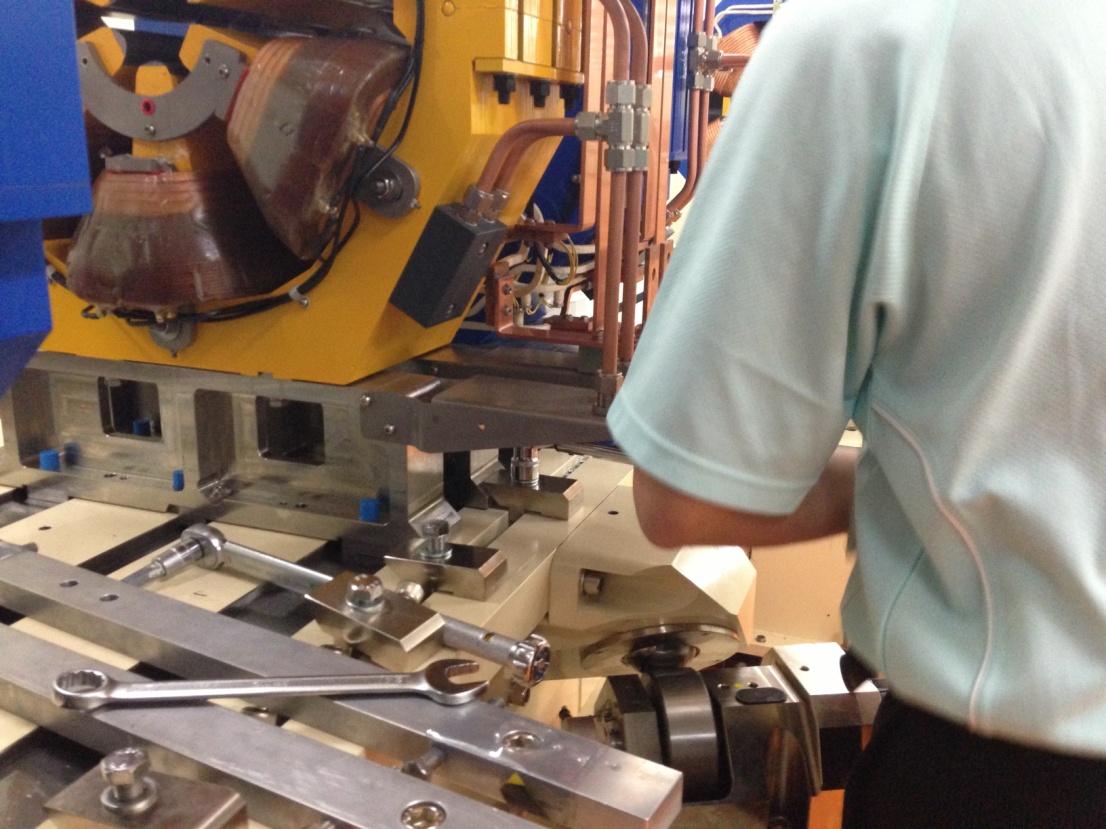 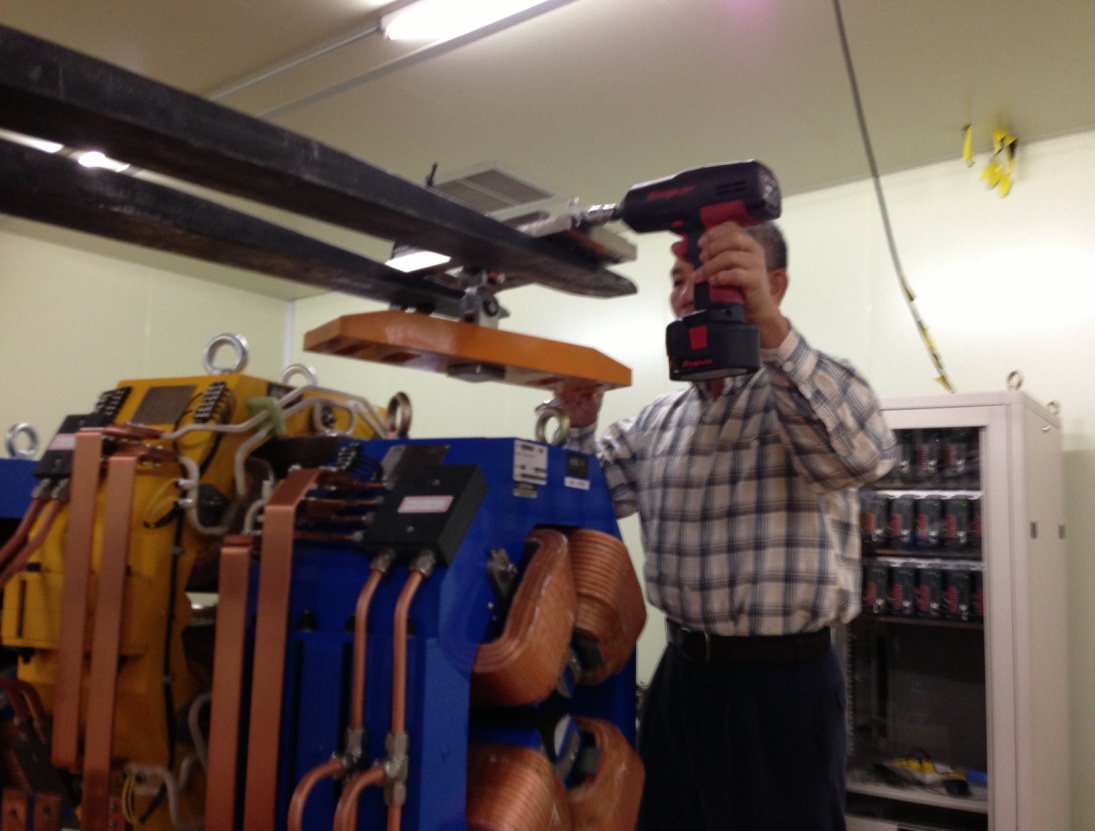 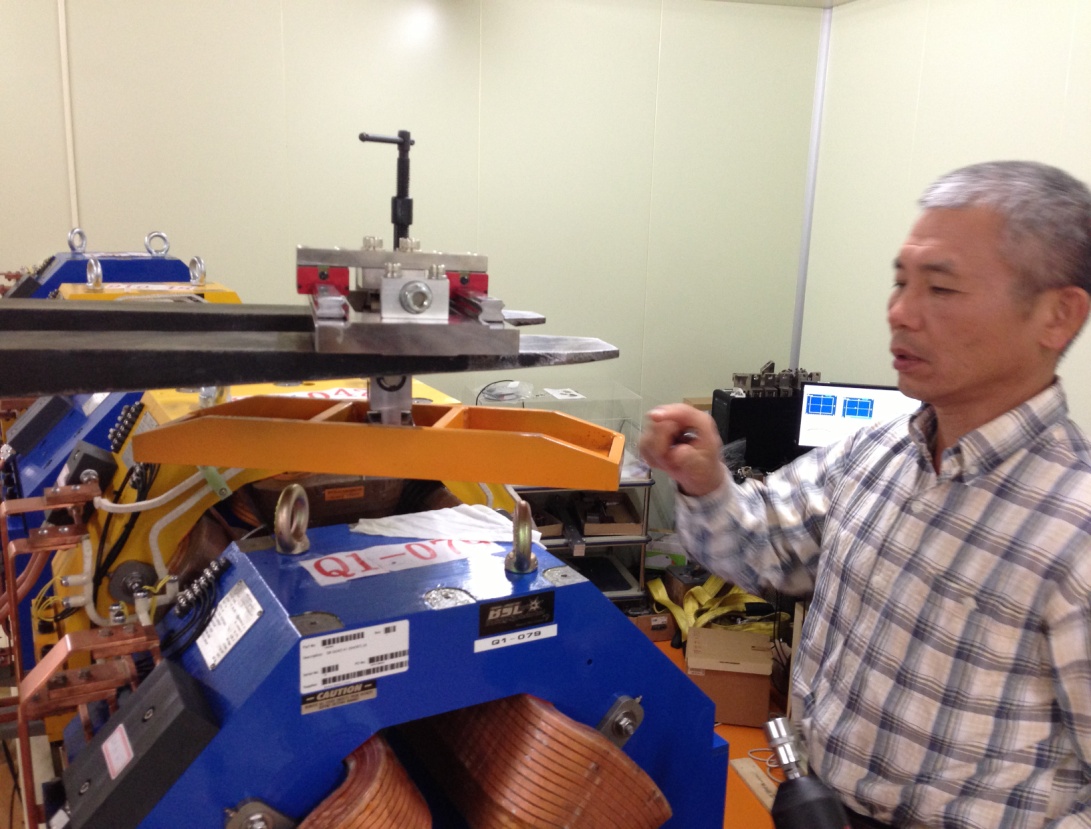 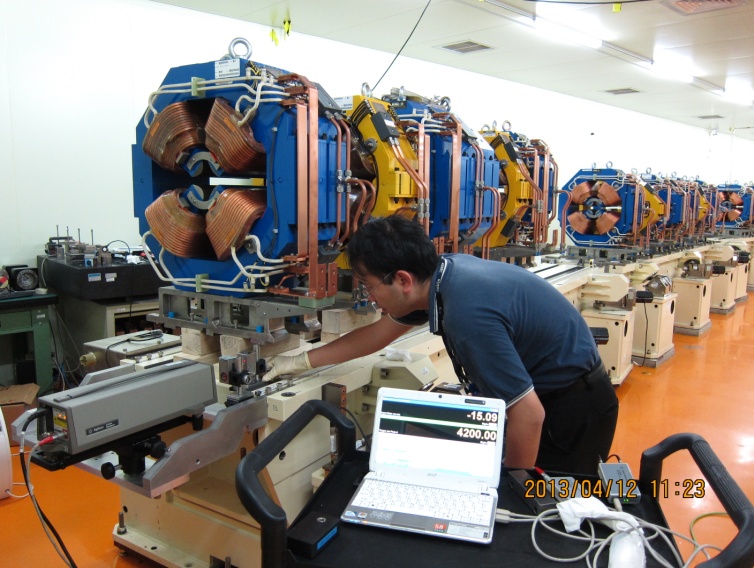 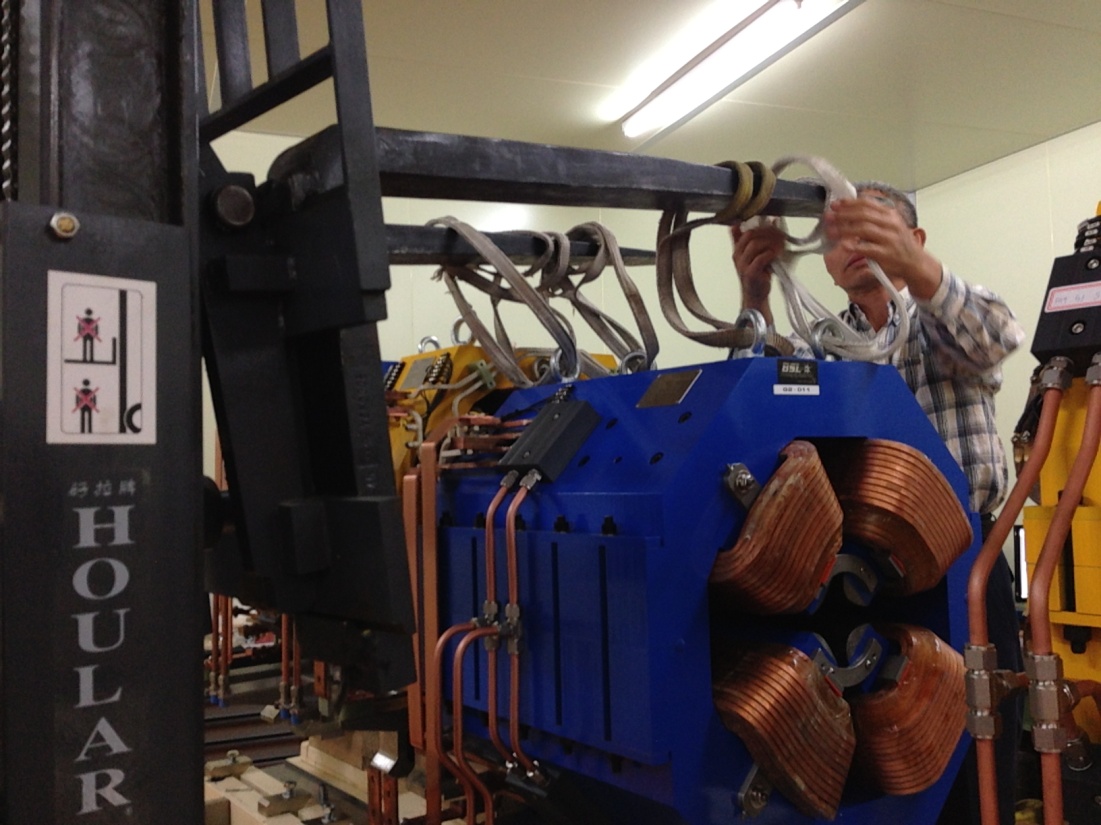 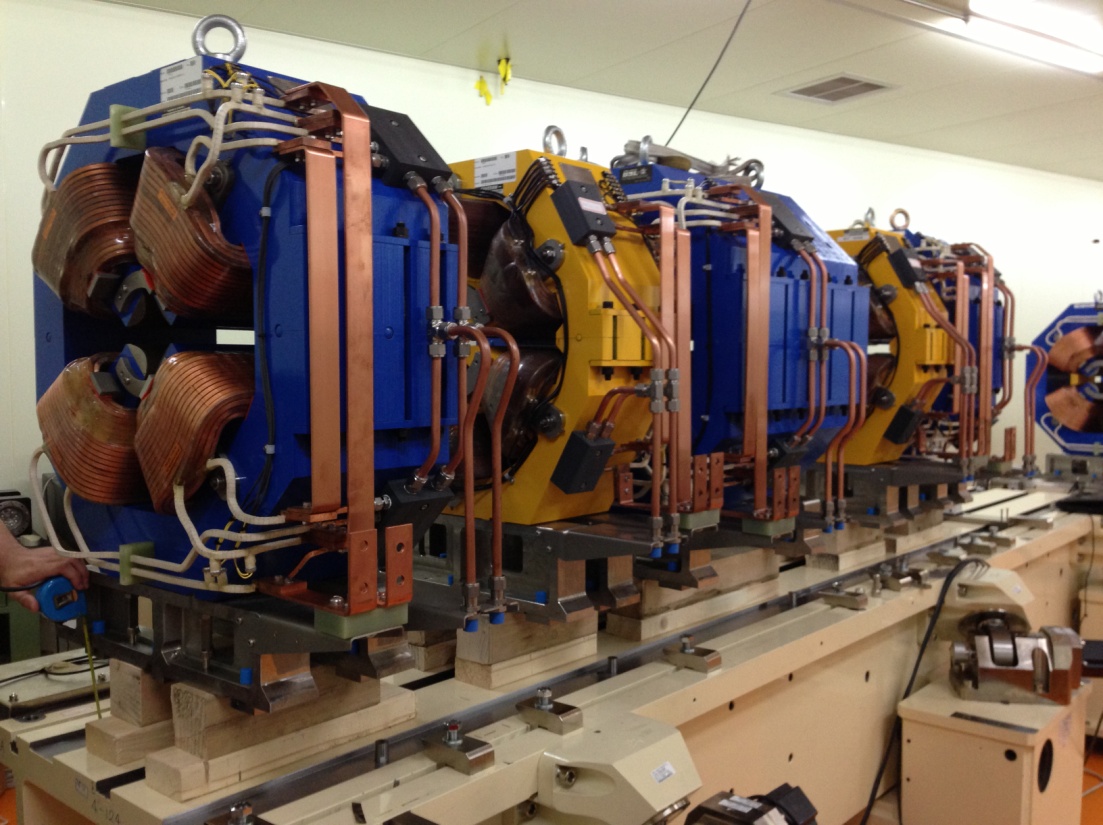 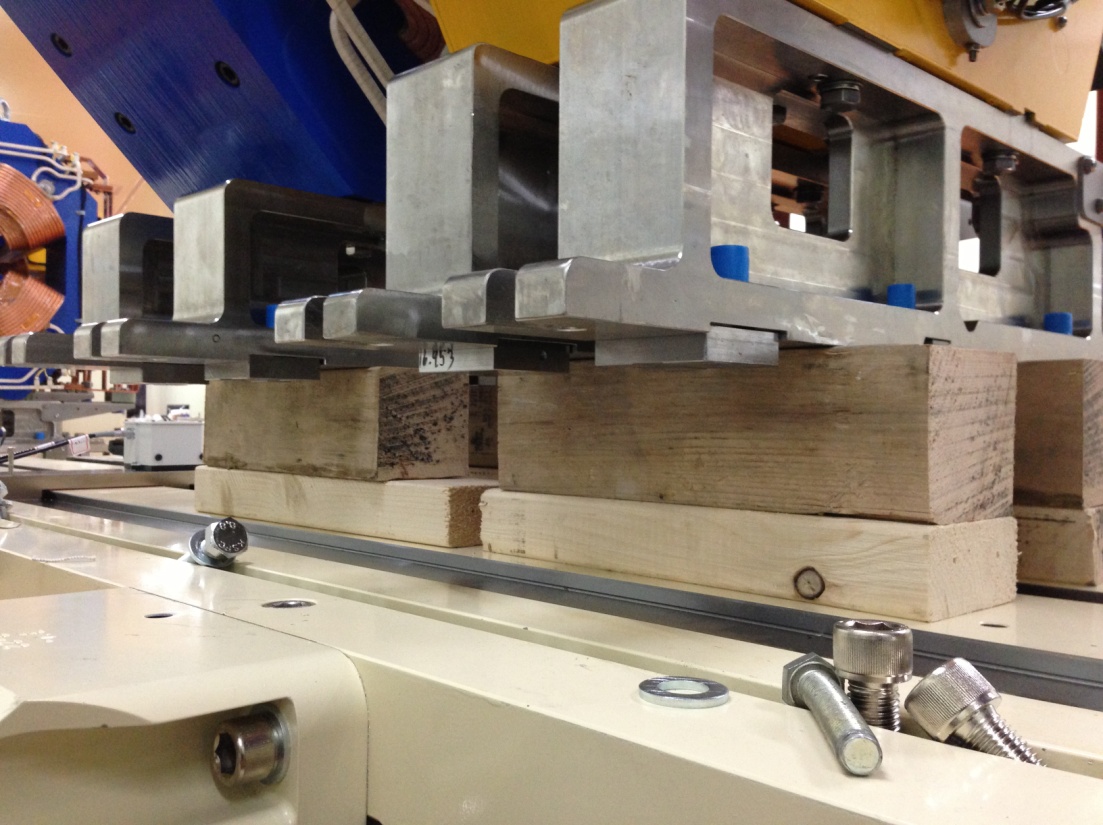 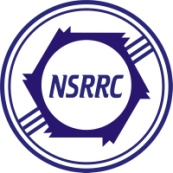 Measurement of Storage ring magnets
26
SR-magnet specification
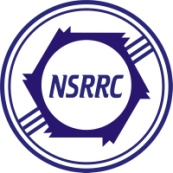 27
SR-DM-I and SR-DM-II
Field strength
21 SR dipole magnets were examined at NSRRC.
     (50 magnets required)
The dispersion of b0L is better than 0.11%.
28
SR-DM-I and SR-DM-II
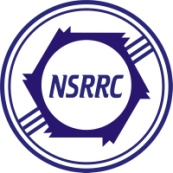 Homogeneity b0/b0 and b0L/b0L
The b0/b0 and  b0L/b0L are meet spec within good field region (GFR).
29
SR-short QM
Field strength
159 SR short-QM magnets were examined at NSRRC until 2013/05/30. (195 magnets required)
The dediation of b1L will be compensated by independent power supply.
30
SR-short QM
Normalized multipoles
The mostly normalized multipoles of SR-short QM are within spec.
31
SR-short QM
Center offset and roll angle
The mean value of magnetic center offset & magnet roll are within 0.01mm in the vertical (horizontal) direction and 0.012o.
32
SR-long QM
Field strength
28 SR long-QM magnets were examined at NSRRC until 2013/05/30. (50 magnets required)
The prototype magnet have a large field dispersion.
33
SR-long QM
Normalized multipoles
The mostly normalized multipoles of SR-long QM are within spec.
34
SR-long QM
Center offset and roll angle
The mean value of magnetic center offset & magnet roll are within 0.01mm and 0.012o in the vertical and horizontal direction.
35
Multipoles distribution of Q-magnet along Z-axis
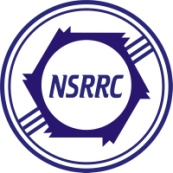 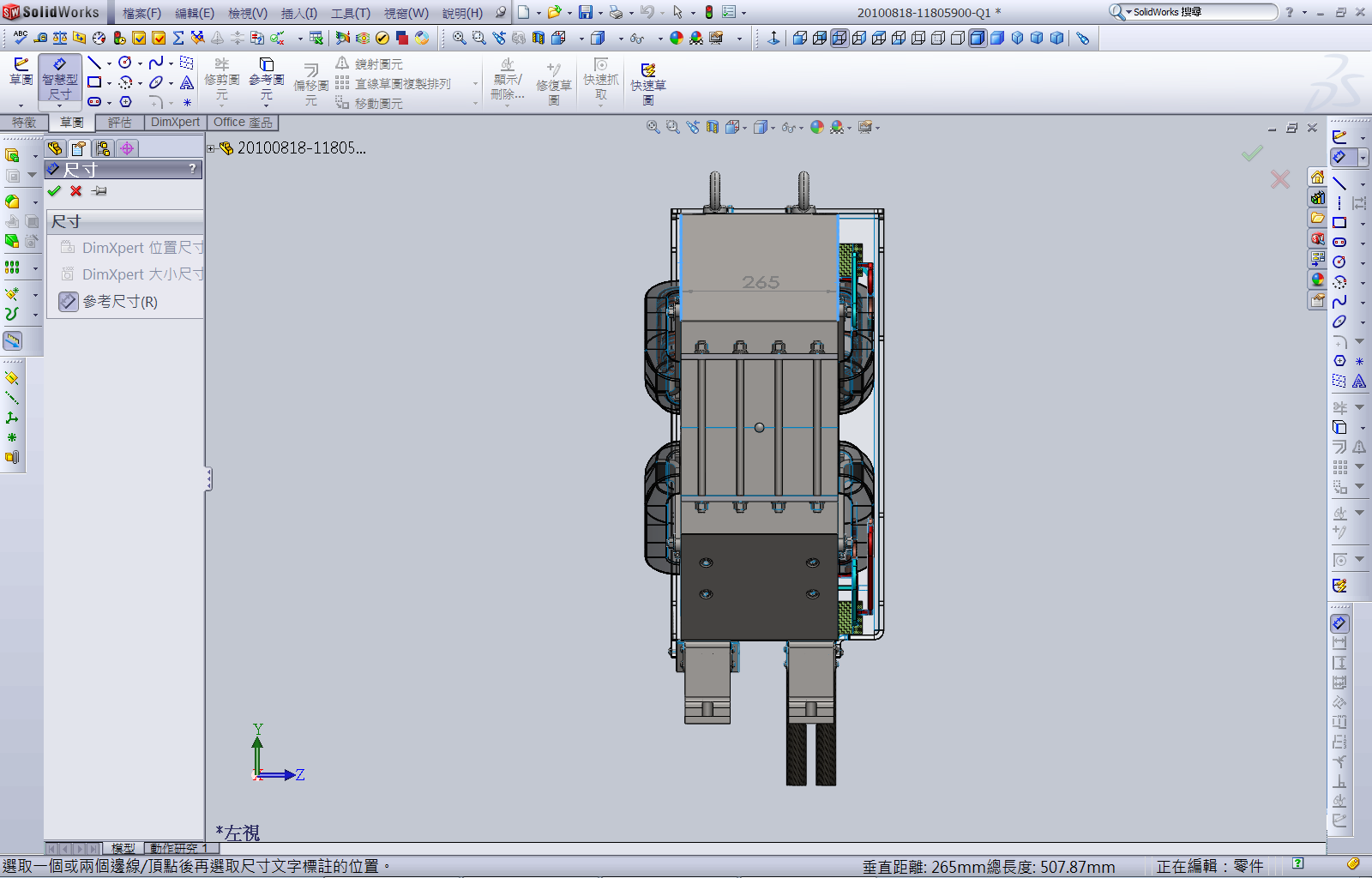 36
Multipoles distribution of Q-magnet along Z-axis
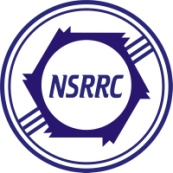 37
Exact Skew quadrupole term can be obtained after the angle calibration of Hall probe .
SR-Sextupole Magnet (SM)
132 SR-SM magnets were examined at NSRRC until 2013/05/30. (174 magnets required)
The large dispersion is dominated by prototype magnet.
Field strength
38
SR-SM
Normalized multipoles
The mostly normalized multipoles of SR-SM are within spec.
39
SR-SM
Center offset and roll angle
The mean value of magnetic center offset & roll are within 0.011mm in the vertical (horizontal) direction and 0.017o.
40
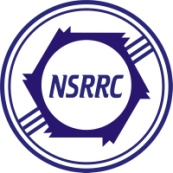 Measurement of Booster ring  magnets
41
BR-magnet specification
42
BR-combined function dipole magnet
Homogeneity of BR-BH-001 and BR-BD-002 magnets
Increase the slope of pole profile to increase the quadrupole component.
Cancel the end-chamfer of pole.
Yoke length of BH dipole magnet reduce 4 mm from 758 mm to 754 mm.
43
BR-combined function dipole magnet
Homogeneity of BR-BH-001 and BR-BD-002 magnets
The b0/b0 of BR-BH-001 and BR-BD-002 is better than 4.510-4 and -3.010-4, respectively
The b0L/b0L of BR-BH-001 and BR-BD-002 is better than 1.910-4 and -5.310-4, respectively.
44
BR-combined function dipole magnet
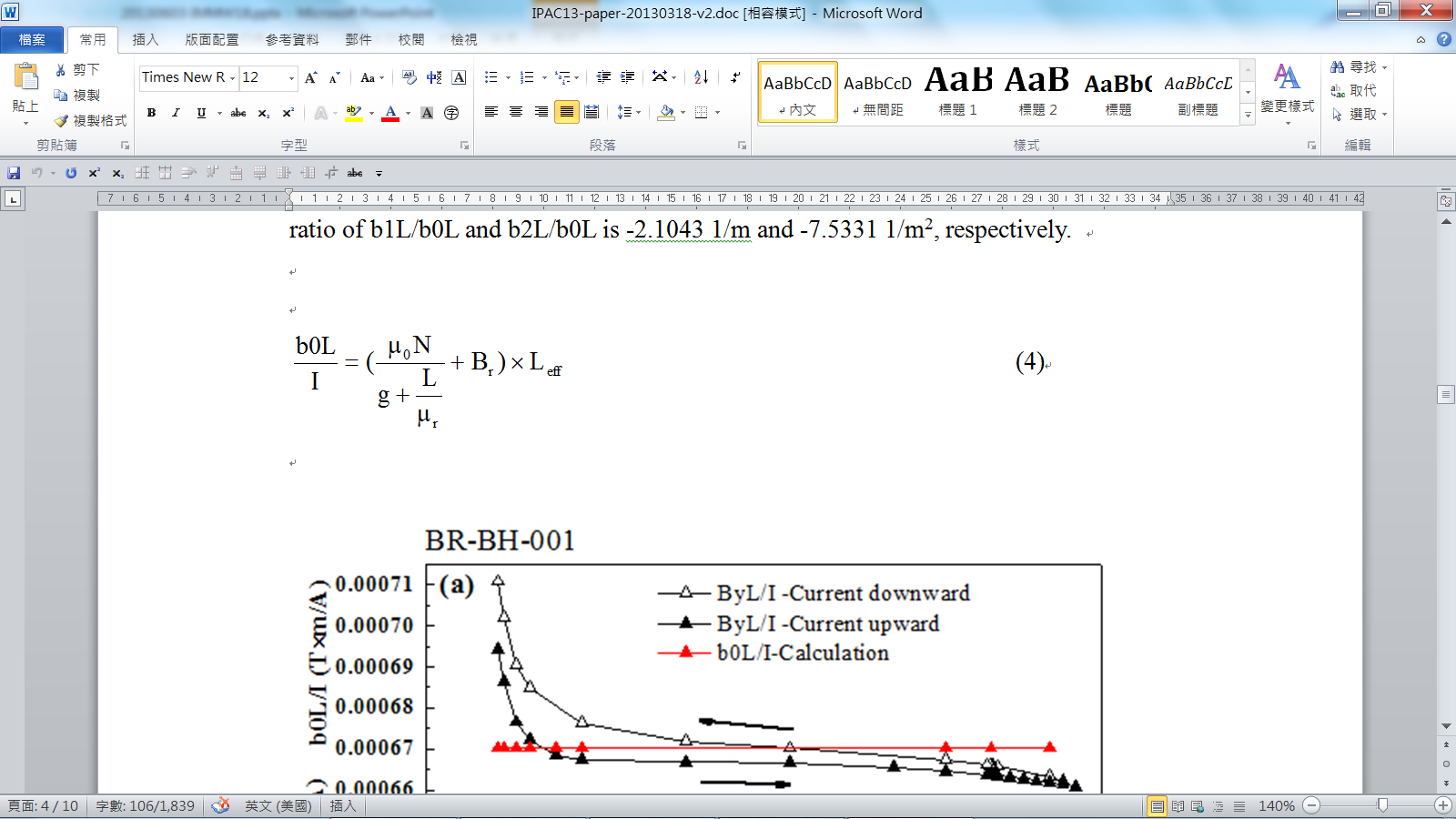 Field strength
The measurement of ByL/I is confirmed by the calculated value with ignore r and Br between 100 A to 900 A. 
The ByL/I of BR-BH-001 magnet has clearly increasing is due to the remnant field effect in the low current.
The ByL/I of BR-BH-001 magnet has slowly decreasing is due to the yoke situation over 900A.
45
BR-combined function dipole magnet
Combined multipoles along electron-beam trajectoy (Z-axis)
The multipole distributions of measurement are agreement with the simulation result.
46
Combined function quadrupole magnet
Field strength: Pre-measurement at vendor site
<b1L> @ 82A = 3.3647 T , Std @ 82A = 0.0032T
<b1L> @ 5A = 0.2280 T , Std @ 5A = 0.0004T
<b2L> @ 82A = 3.7871 T, Std @ 82A = 0.0356T
<b2L> @ 5A = 0.2602 T, Std @ 5A = 0.0161T
<b2L/b1L> @ 82A = 1.1256 T, Std @ 82A = 0.0101T
<b2L/b1L> @ 5A = 1.1409 T, Std @ 5A = 0.0695T
The b2L/b1L deviation of 5 A is larger than 82 A, because the remnant field obviously influence in the low current.
47
Combined function quadrupole magnet
Normalized multipoles: Pre-measurement at vendor site
Dominated by remnant field in the low current.
The b3 component is same in the 0A ~ 5A
All of multipoles distribution, exclude B3L/B1L and B5L/B1L, are quite similar in the 82 A and 5 A.
48
Remnant field improvement of BR-QP magnet
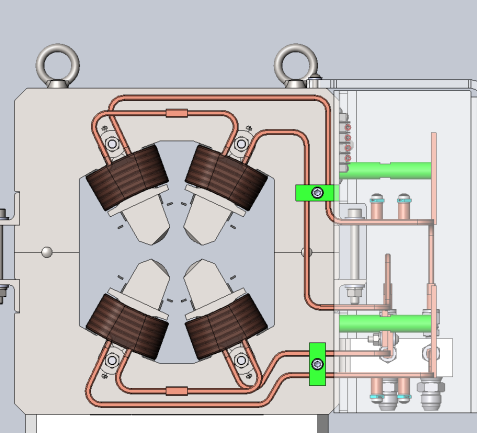 Coil turns: 12
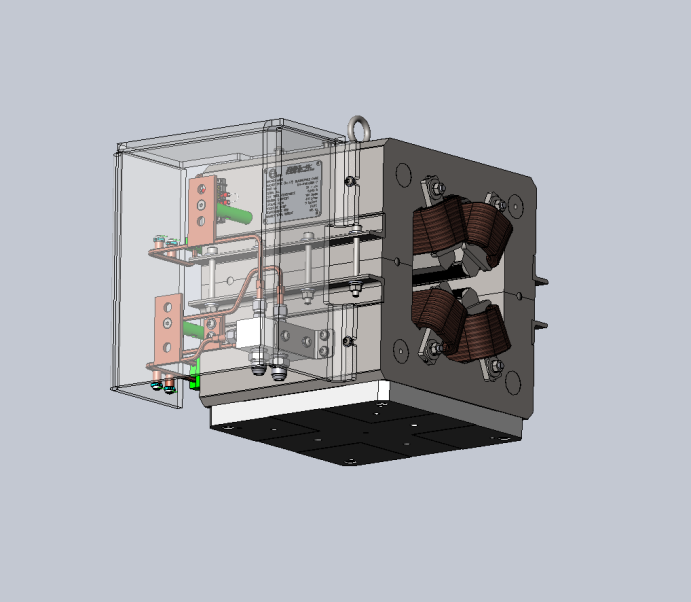 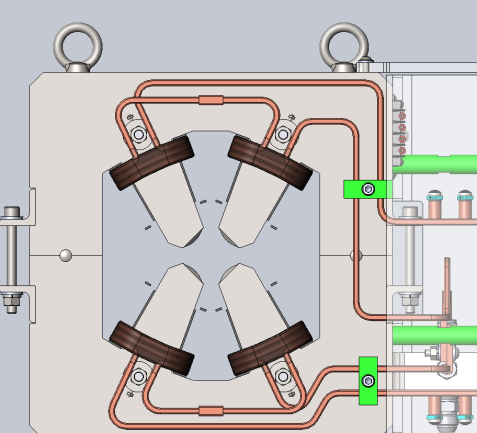 Coil turns: 6
Coil turns: 18
The excitation current of BR-pure quadrupole magnet will be increased after coil no. reduced. 
The remnant field effect will be solved by reducing length for the low-current (150MeV) increase.
49
Pulse magnet measurement
Pulse Magnet Type
Half-sine Kickers
SR injection kickers x 4

Half-sine Septum magnet
Booster injection septum x 1
Booster extraction septum x 1
SR injection septum x 1

PFN Kickers
Booster injection kicker x 1
Booster extraction kicker x 1
Long Coil and Search coil Measurement system for Storage Ring Kicker Magnet
Long  coil : One turn loop of length 1000 mm and width 1.7 mm 
Search coil : The is 5 mm, from winding thirty turns of enamel wire (thickness 0.5 mm)
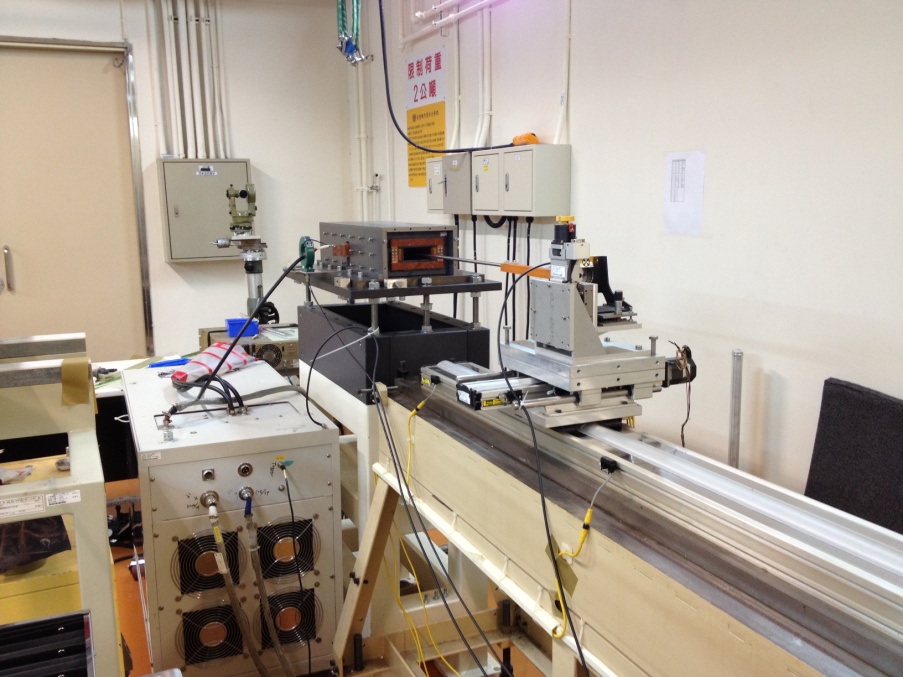 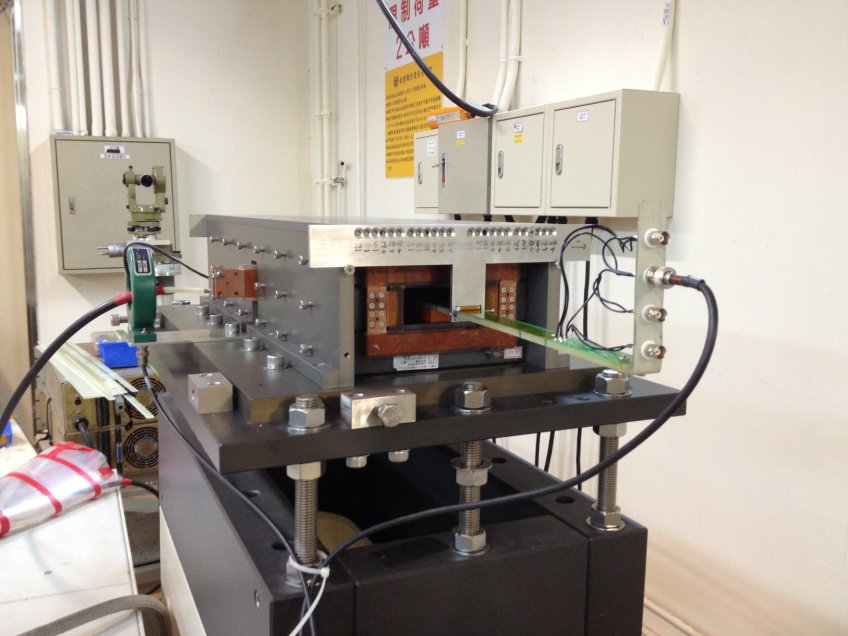 Long Coil
Search Coil
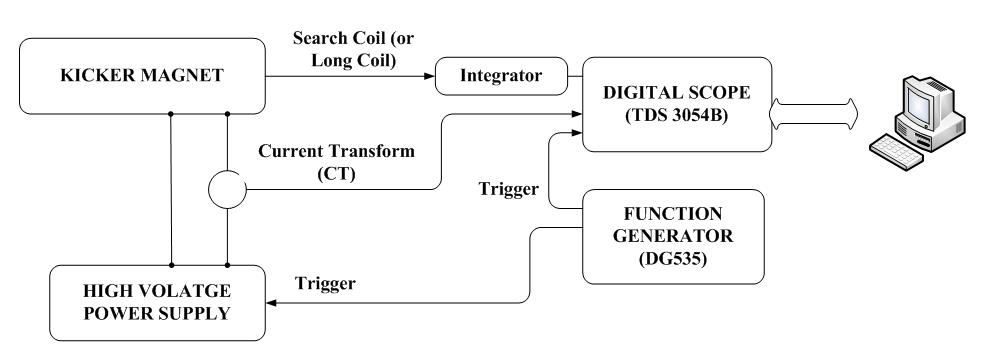 SCOPE
Function Generator
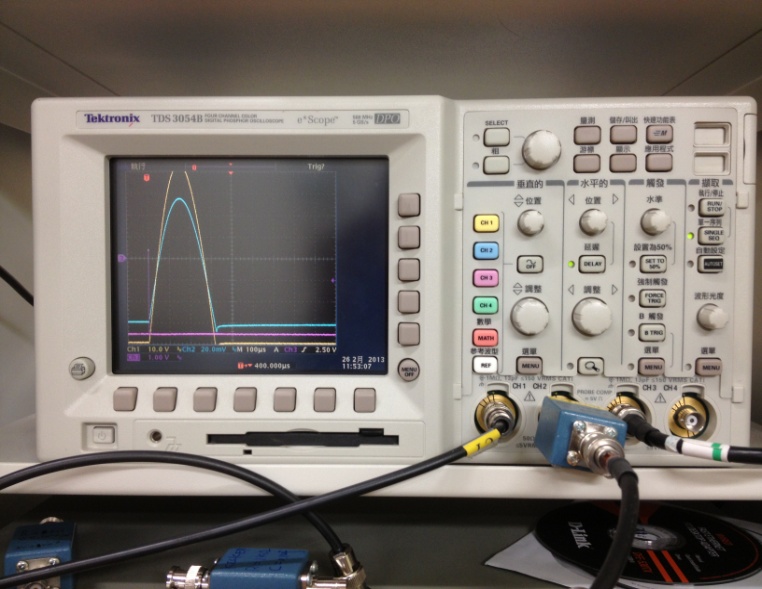 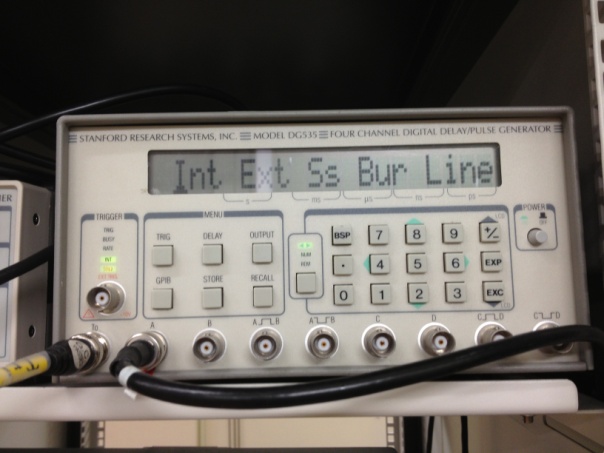 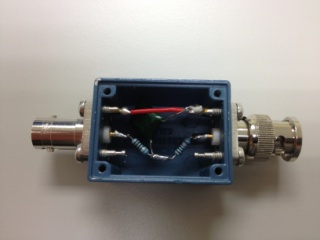 Integrator
Storage ring Kicker Magnet
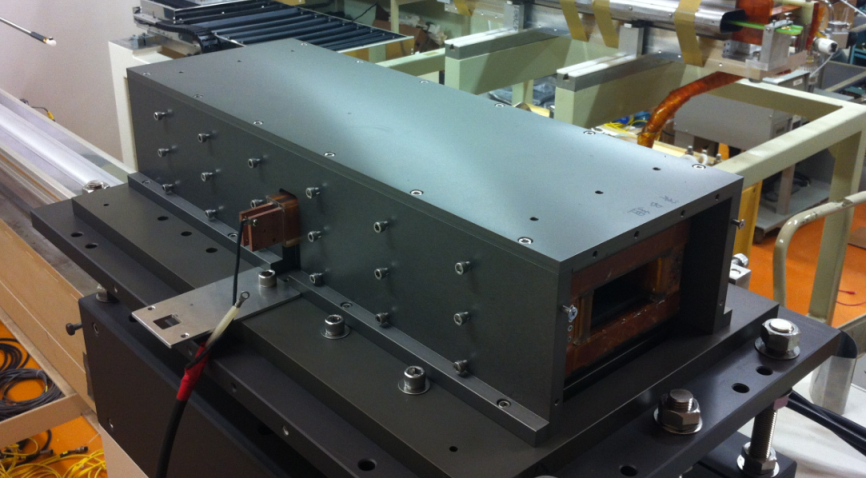 B-I Curve
Integral Bfield Roll-Off
Long Coil and Search coil Measurement Systems for SR Injection and BR Extraction Septum
Long  coil : 
Bending curve : Measures the on-axis magnetic field of the septum magnet
Straight curve : Measures the leakage magnetic field of the bumped orbit and stored orbit
One turn loop of length 1000 mm and width 1.7 mm.
Search coil : The is 5 mm, from winding thirty turns of enamel wire (thickness 0.5 mm)
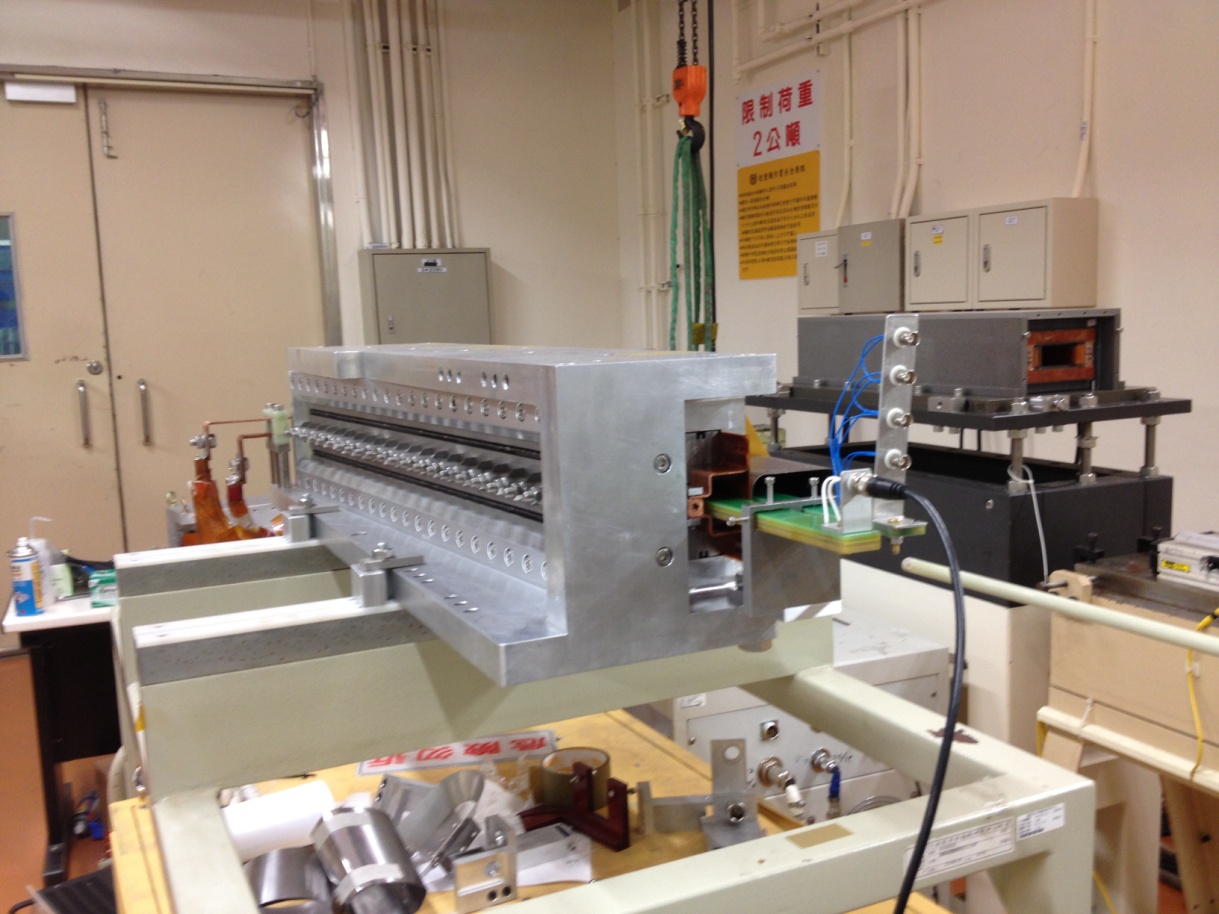 Long Coil
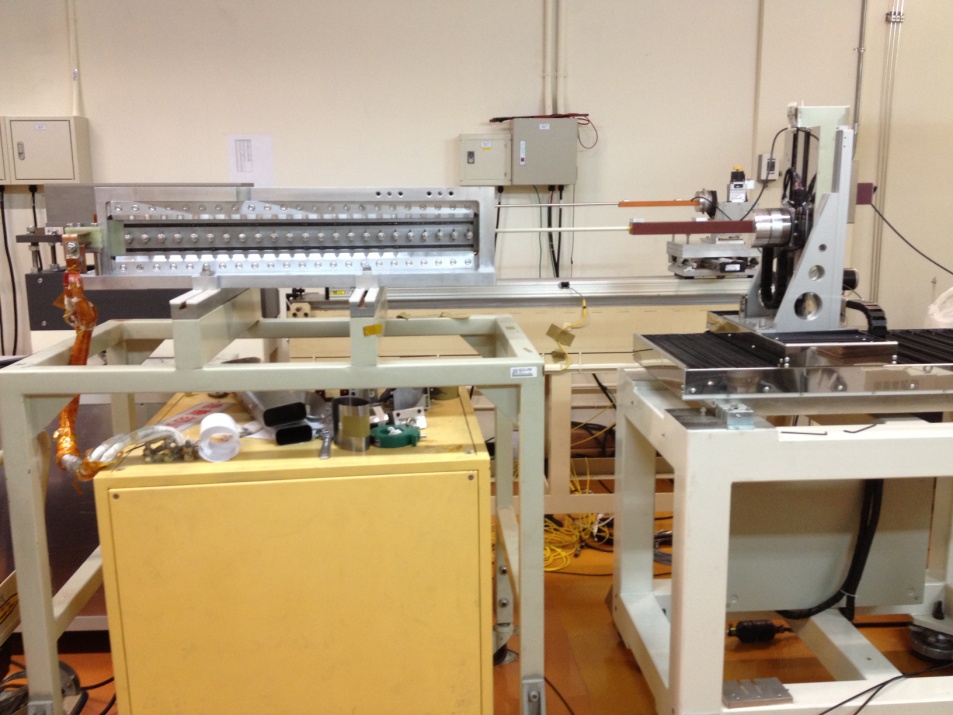 Search Coil
Bending curve probe
Straight curve probe
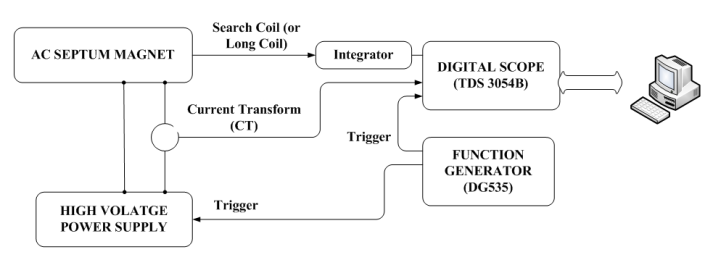 SCOPE
Function Generator
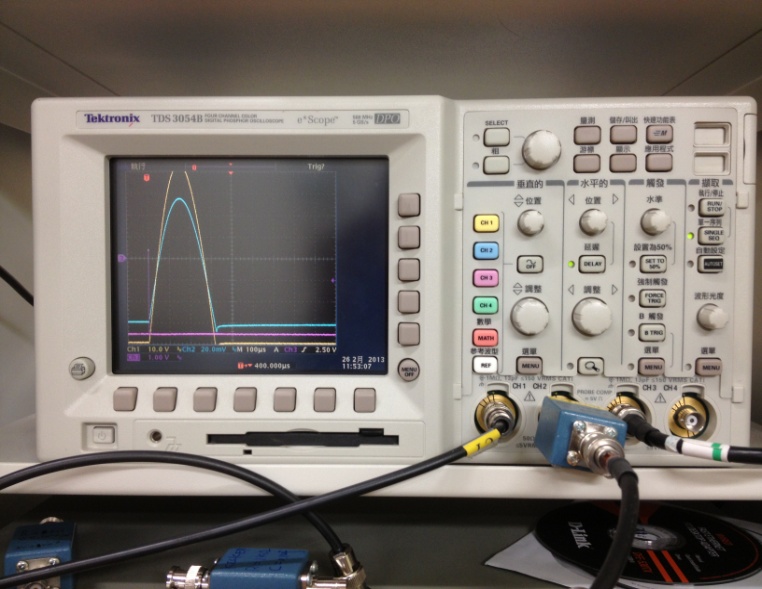 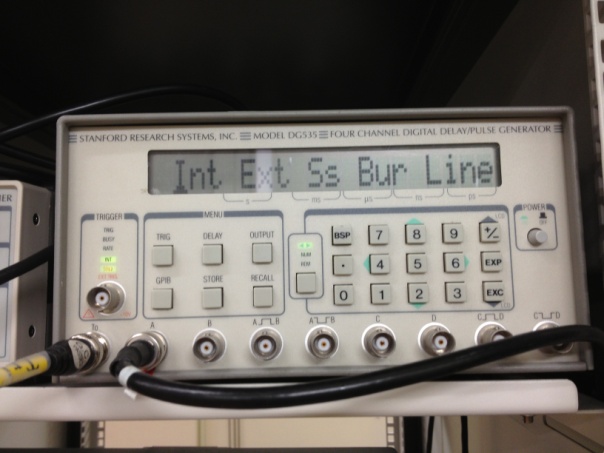 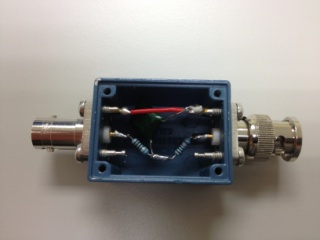 Integrator
Storage ring Injection Septum Magnet
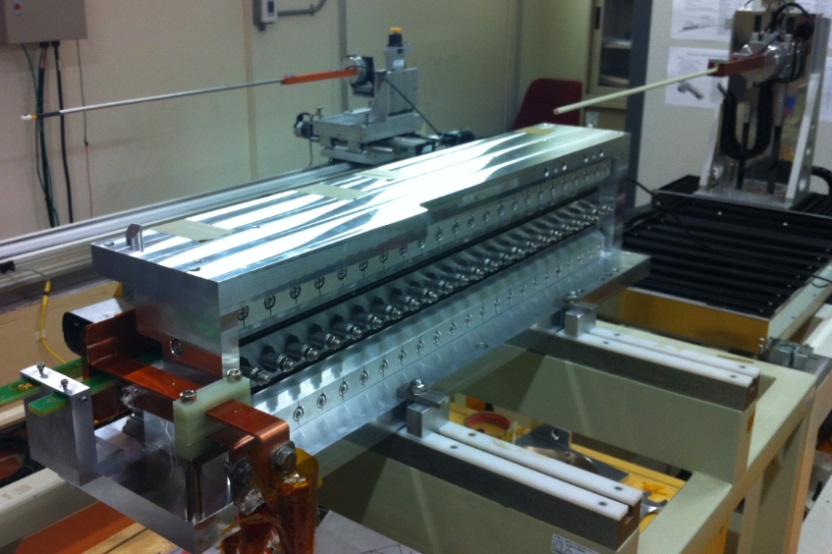 By leakage field
Bx leakage field
Field measurement of Booster Injection and Extraction Kicker Magnet
Long  coil : One turn loop of length 1000 mm and width 1.7 mm 
Search coil : The is 5 mm, from winding thirty turns of enamel wire (thickness 0.5 mm)
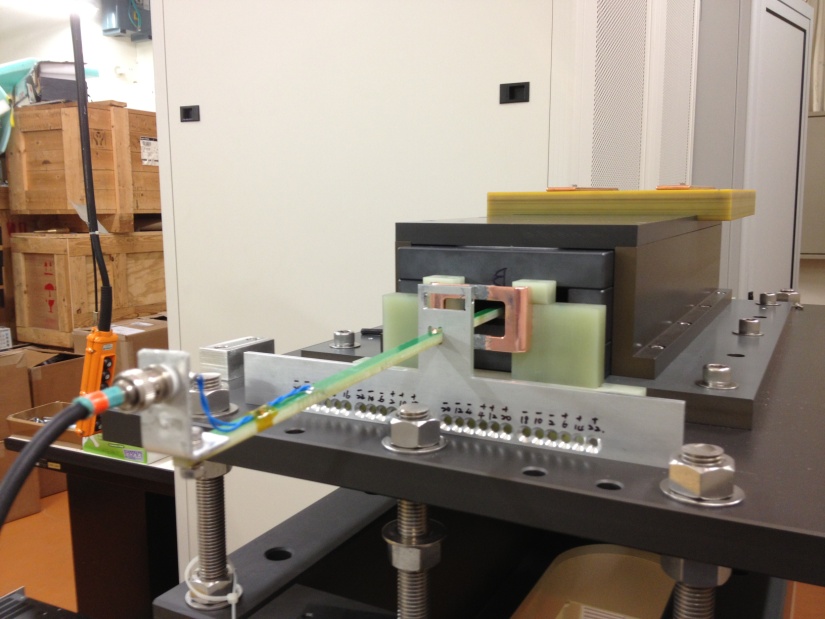 Long Coil
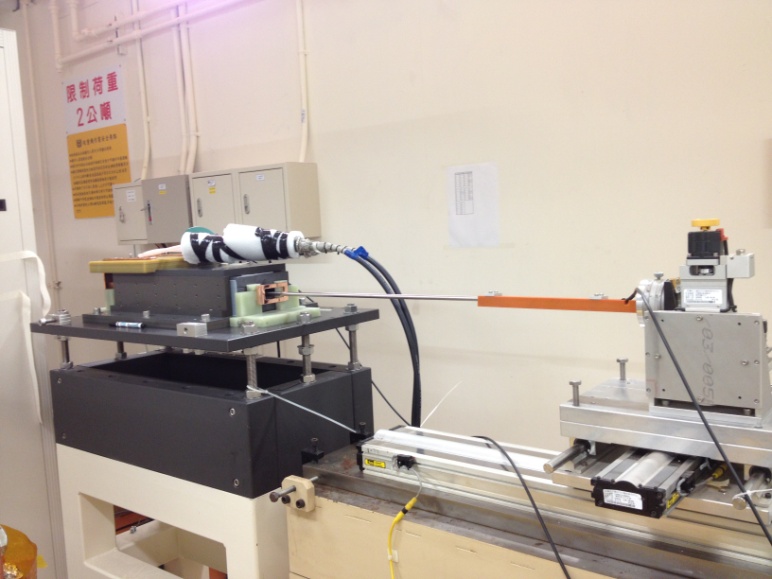 Search Coil
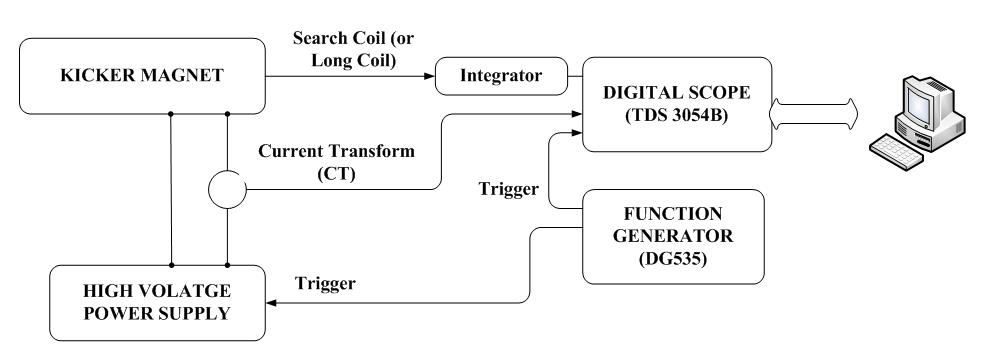 SCOPE
Function Generator
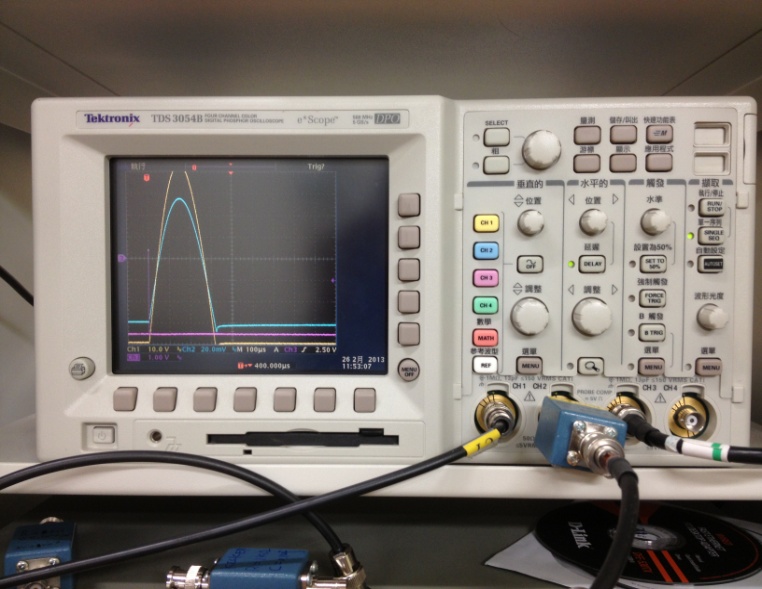 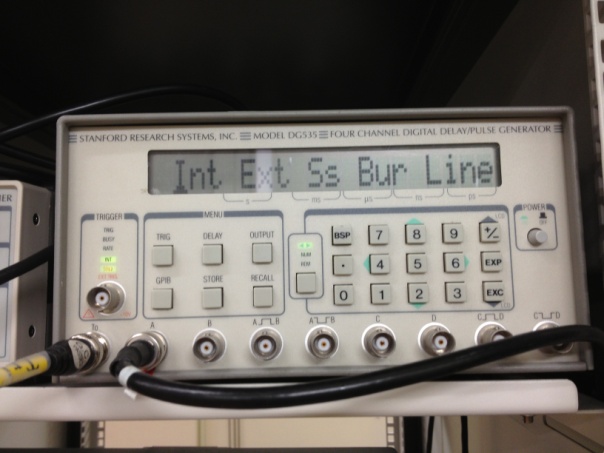 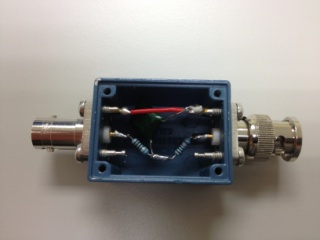 Integrator
Booster Injection Kicker Magnet
Current output
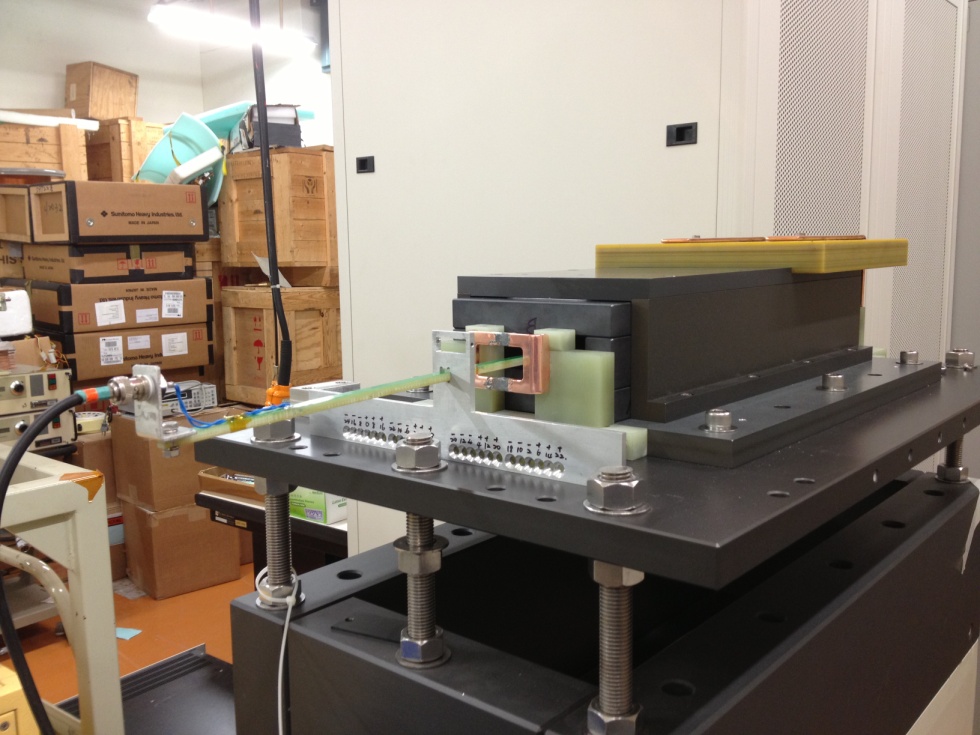 Integral Bfield Roll-Off
Summary
Most of the magnet can be meet the specification. However, 	much effort to solve the technique problem is necessary.
The deviation of  b0L of SR-dipole magnets is better than 0.1 %.
Deviation of magnetic center & roll angle are within 0.02 mm and 	0.02o.
A PSD module with circular jig can be used to check all the 	magnet 	center on the same girder.
The ratio of quadrupole and sextupole of the combine dipole 	magnet is quite consistence between the TOSCA simulation and the 	construction results.   
The deviation of b2L/b1L of QF magnet with current below 5 A is 	much larger than 82 A, because the remnant field exist in the 	hysteresis behavior. 
The coil turns and length of booster magnets should be as small as 	possible to avoid the current ripple and the remnant field effect in the 	low energy injection region.
Thanks for your attention